Spill Optimization:SIS18 Micro Spill Cavity
Beam Time Retreat          
     K. Groß, RRF
             11.07.2024




Acknowledgments: TRI, BAU, LRF, VAC, ARP, ATP, OPE, SIS100/SIS18, BEA, HADES, mCBM
Current Status of Micro Spill Cavity in SIS18
Cavity installed in SIS18 in July 2023
Locally operated (BG 1.016)
Access SIS18 required to remove short-circuit
Impedance without shortcut about 500 kΩQ 0 ≈ 5000
Frequency 80.3 to 81.6 MHz(sufficient for all energies with adjustment of harmonic number)
Gap voltage amplitude 1.5 kV without conditioning & warmup (up to 25 kV in test setup)
Conditioning requiredwarming-up & cooling-down time
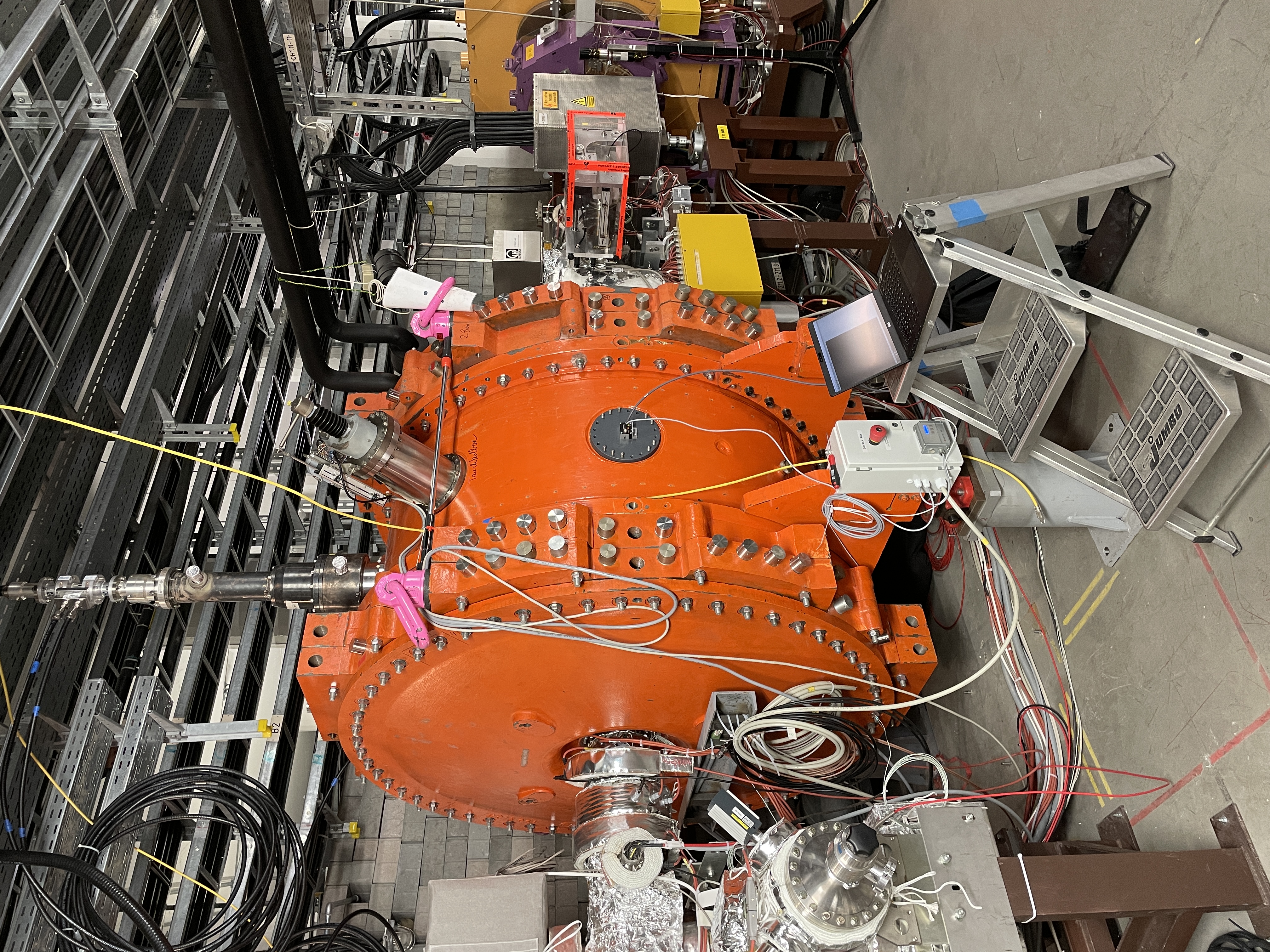 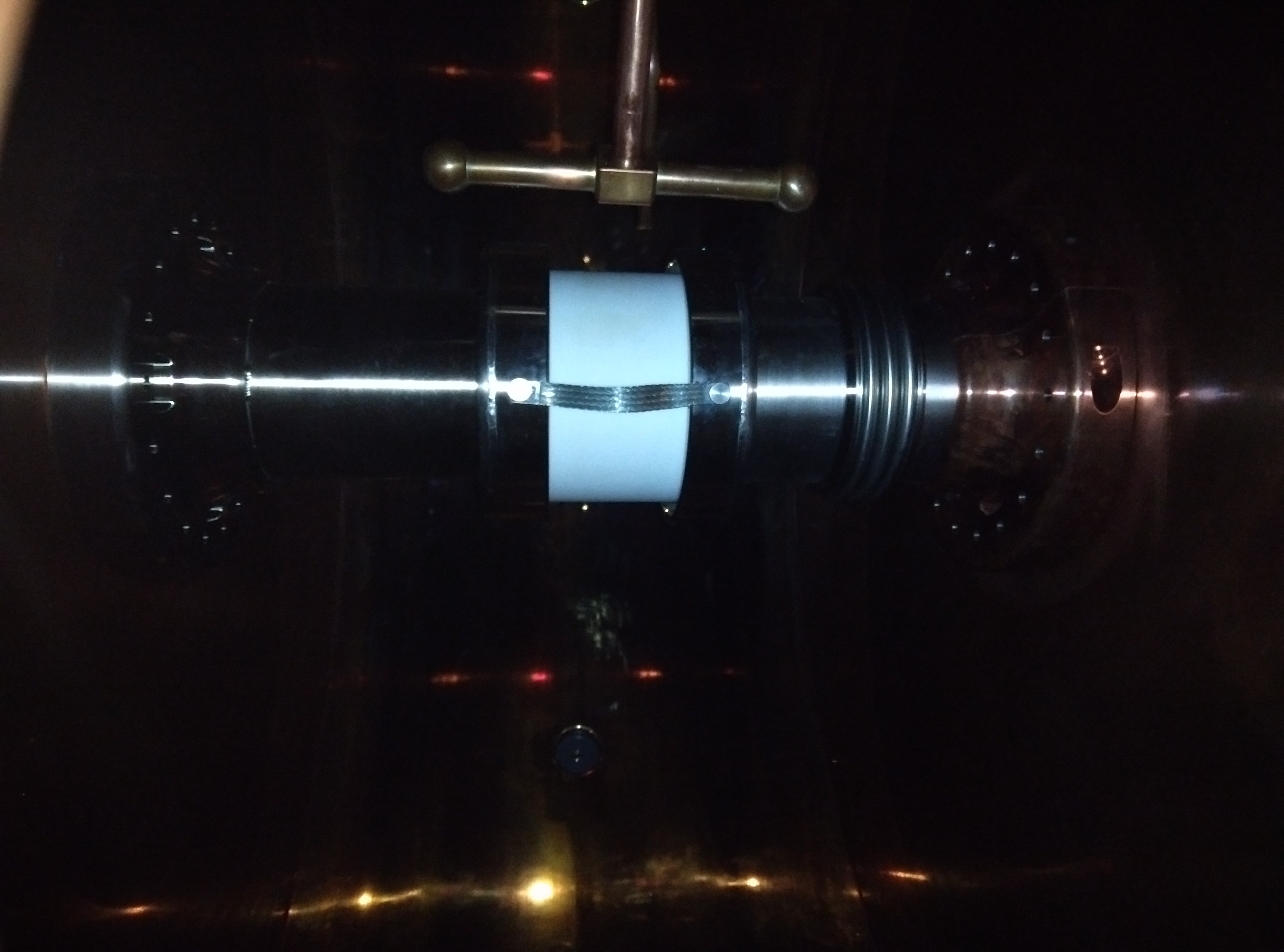 Experimental Results from Operation with Beam
(MDE / Parasitic Operation) HADES 1. / 6.3.2024
Rev. freq. 	f0 = 1.1661 MHz
h=4			fRF = 4.664 MHz
h=70 		fRF = 81.6283 MHz
Extraction: 	RF Knock Out with SOS				20 seconds				(Noise / Noise++ / 3 Sines)
Detector: 	multiplicity signal derived 					from HADES / HHDDI2P
Evaluation based on code by P. Niedermayer, data recorded by T. Milosic and ideas from P. Forck, R. Singh, S. Sorge and J. Yang → Thanks to all!
Dedicated MDE29.11.2023        
Rev. freq.		f0 = 904.8510 kHz
h=4			fRF = 3.6194 MHz
h=90			fRF = 81.4366 MHz
Extraction: 	Quadrupole-driven				8 seconds
Detector: 	HHD-CFD

Outline:
Duty Factor
Spectrum
Arrival time with respect to RF
Experimental Results from Operation with Beam
Dedicated MDE29.11.2023
Extraction: 	Quadrupole-driven (without SOS)				8 seconds
Detector: 	HHD-CFD
Experimental Results from Operation with BeamDedicated MDE 29.11.2023
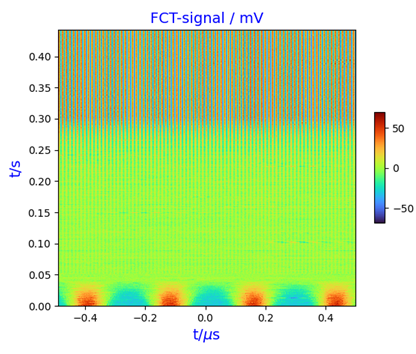 Bunched beam during extraction







Rebunching at h=90
Debunching at h=4
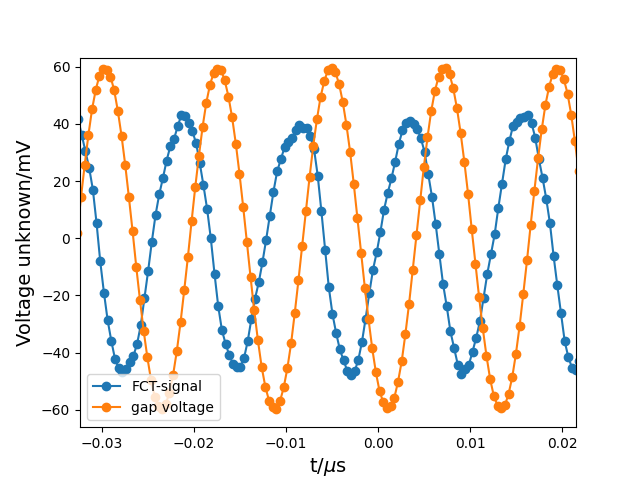 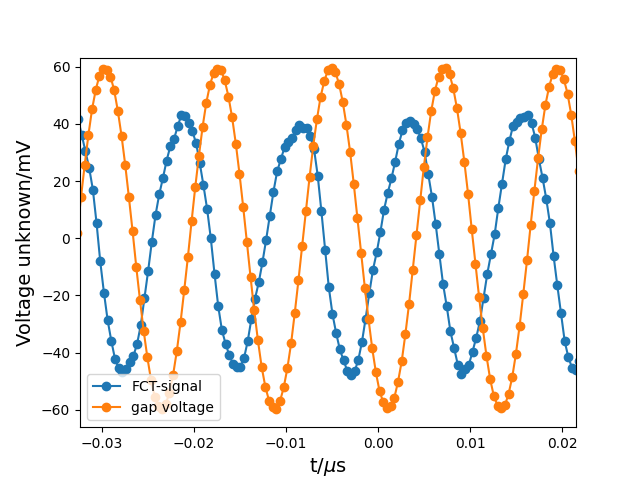 Experimental Results from Operation with BeamDedicated MDE 29.11.2023
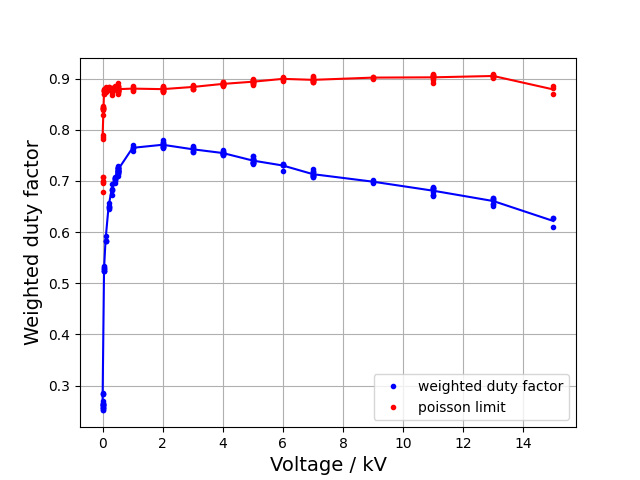 Experimental Results from Operation with BeamDedicated MDE 29.11.2023 - Outlook
Next MDE – find optimal gap voltage amplitude: 
Assumption based on [1] and private communication
Similar synchrotron tune → similar duty factor 
Strongest impact 
Transverse beam widths
Momentum width
Synchrotron tune
[1] S. Sorge et al, PR AB 26, 014402 (2023)
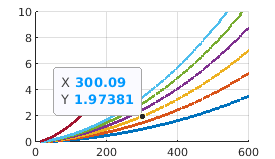 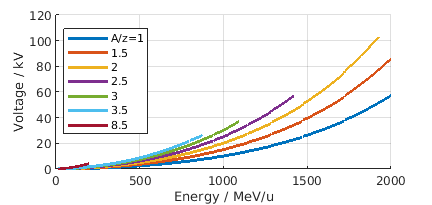 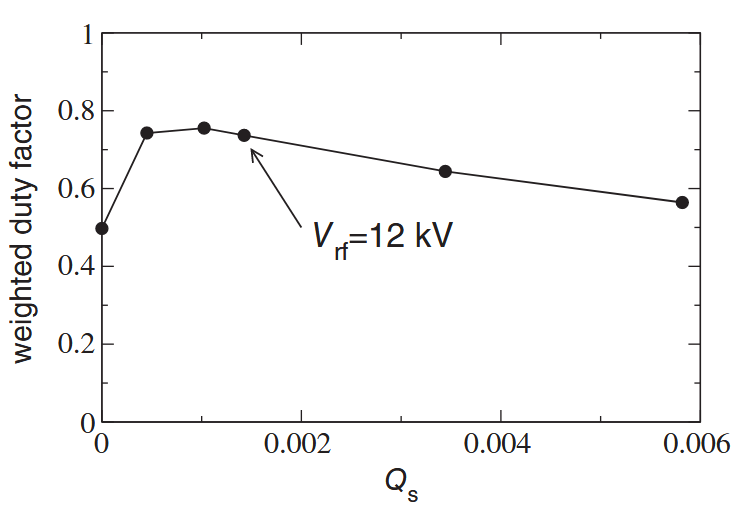 Experimental Results from Operation with BeamDedicated MDE 29.11.2023
Spill duty factor over time – up to 500 V
Spill duty factor increases with gap voltage
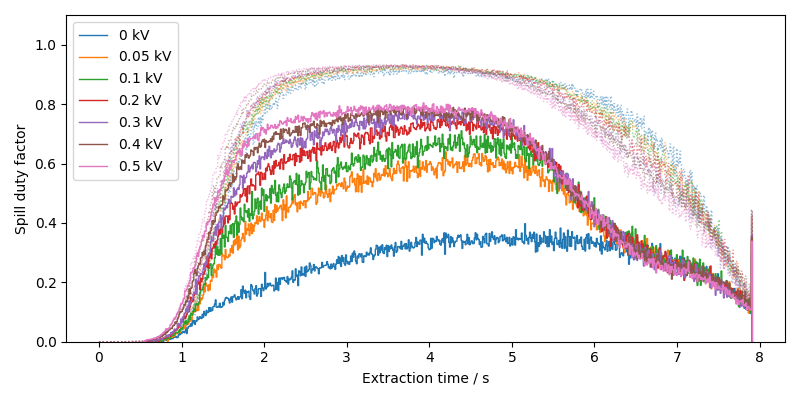 Experimental Results from Operation with BeamDedicated MDE 29.11.2023
Spill duty factor over time – 500 V to 4 kV
Optimum found at 2 kV
Second local max.for gap voltage> 2 kV
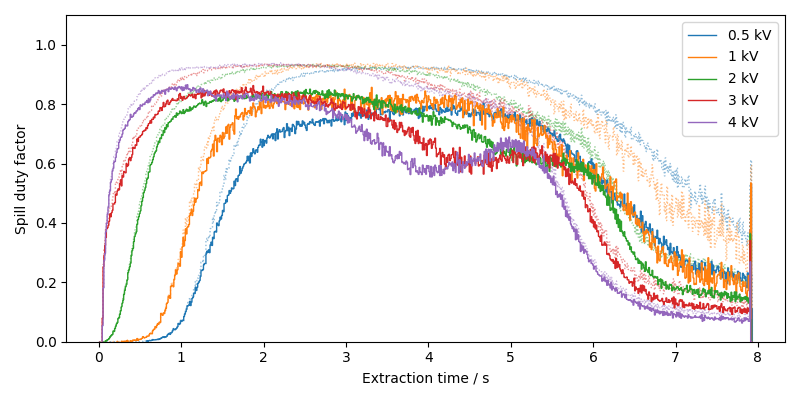 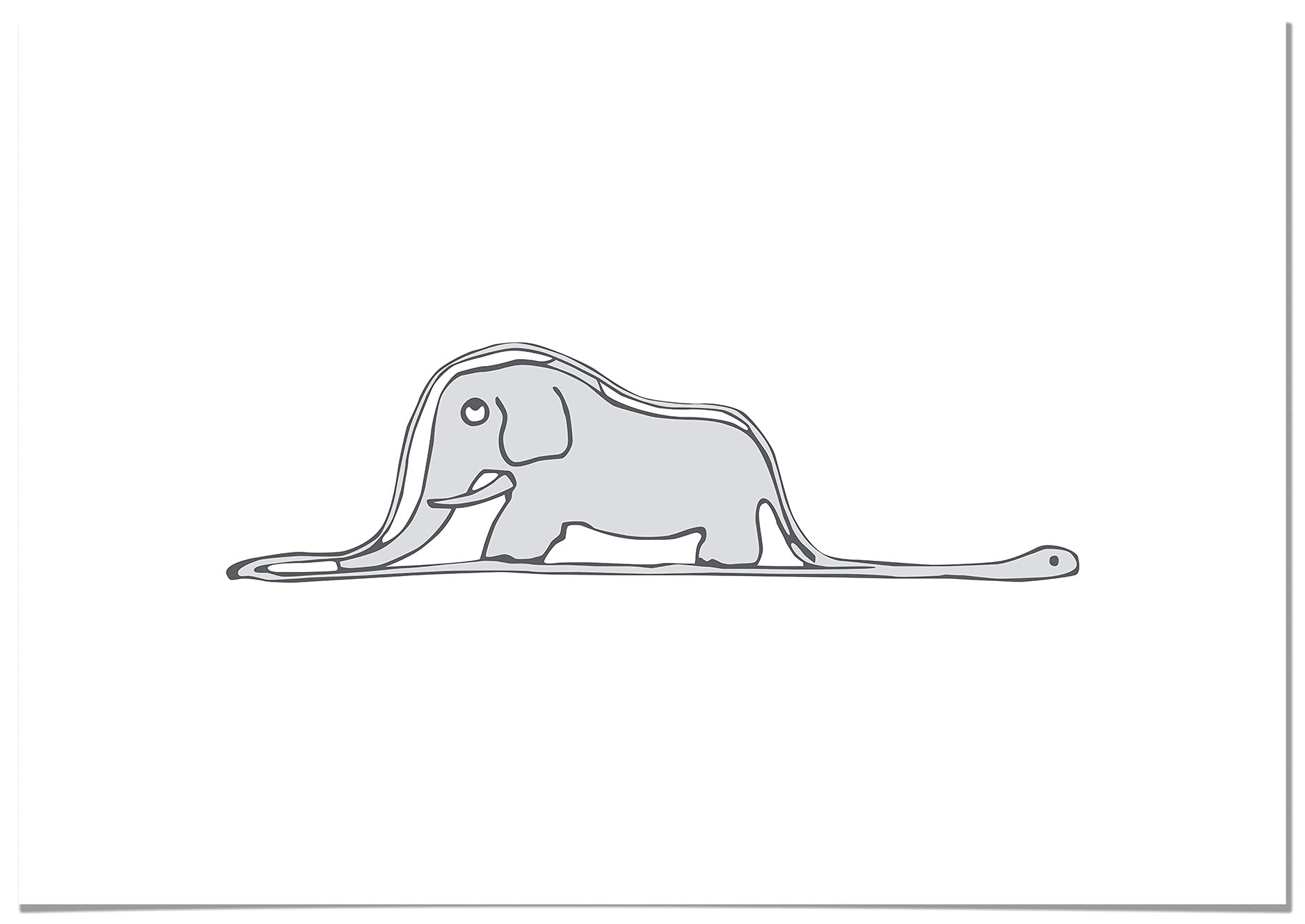 Experimental Results from Operation with BeamDedicated MDE 29.11.2023
Spill duty factor over time – 5 to 13 kV
Position of second local max. seems to depend on tune shift
Further evaluationnecessary
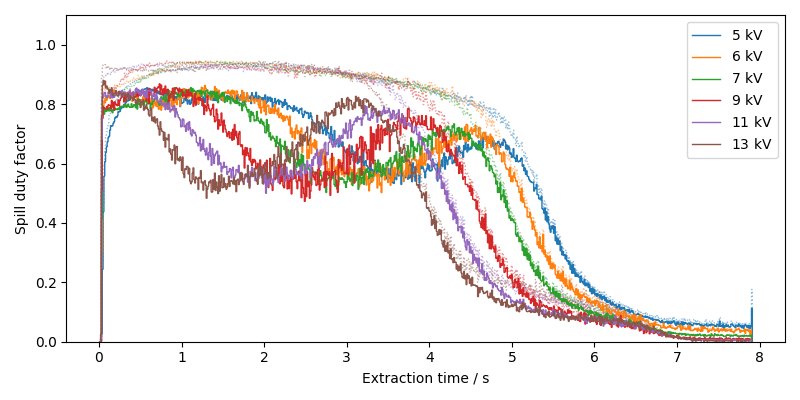 Experimental Results from Operation with BeamDedicated MDE 29.11.2023
Spectrum of extracted beam
Improvementfor all frequencies
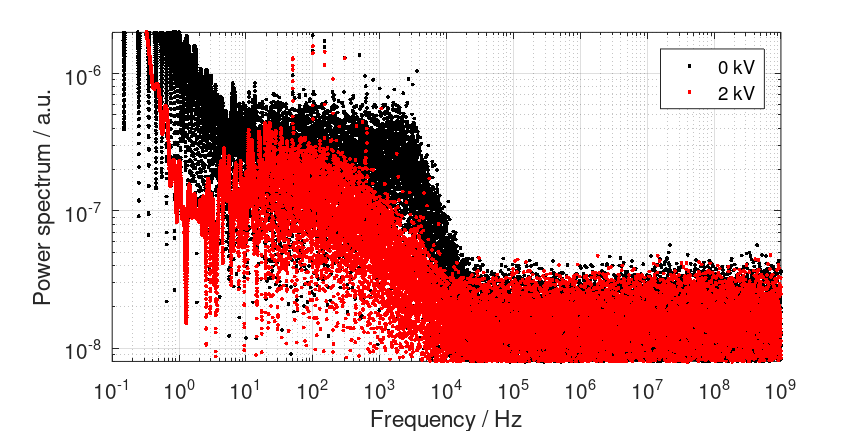 Experimental Results from Operation with BeamDedicated MDE 29.11.2023
Arrival time with respect to RF phase (12.25 ns) - further evaluation needed
 


              1 kV





             13 kV
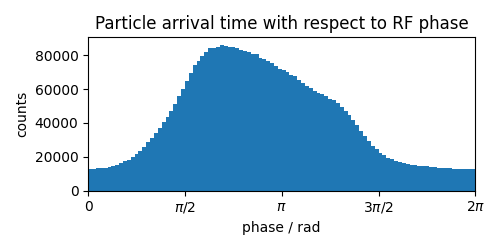 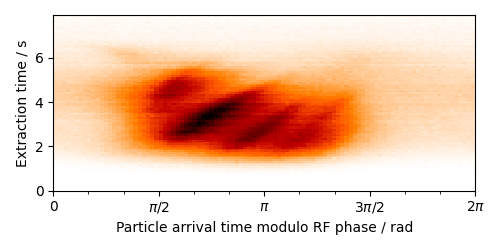 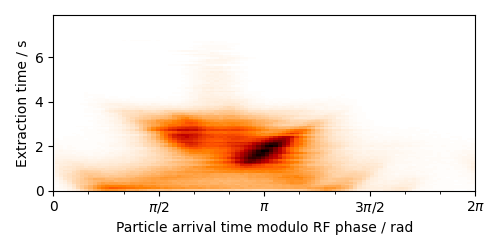 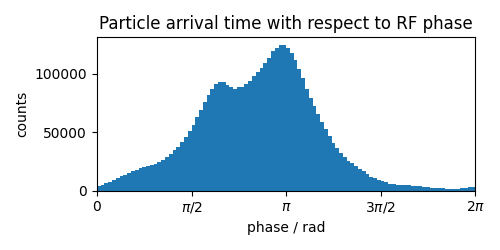 Experimental Results from Operation with Beam
MDE - HADES 1.3.2024
Extraction: 	RF Knock Out with SOS (Noise / Noise++)				20 seconds
Detector: 	multiplicity signal with a jitter of several ns 					derived from HADES
Experimental Results from Operation with BeamParasitic Operation HADES Beam Time
Measurements performed by beam diagnostics department (BEA) on 1.3.2024









Best results found with spill optimization system AND micro spill cavity on
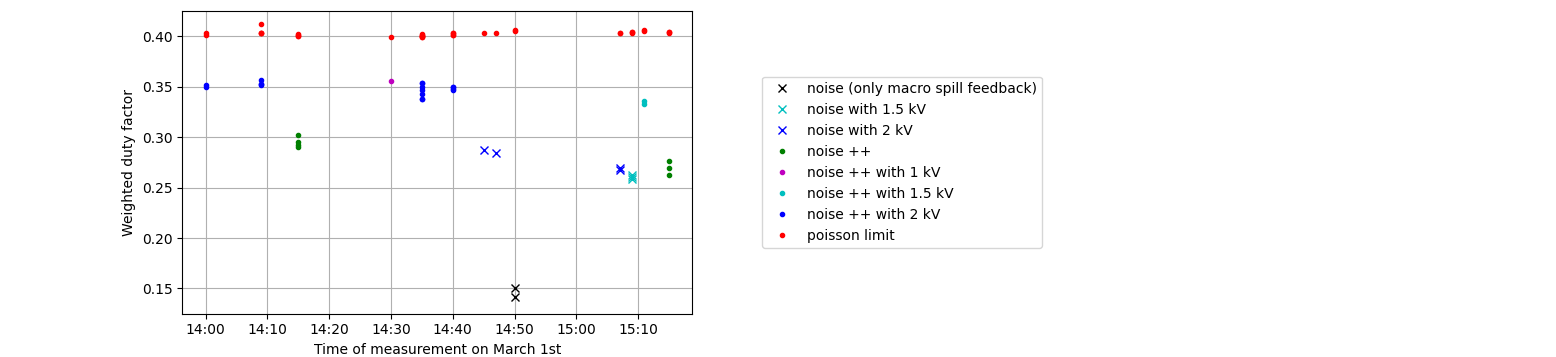 settings changed*
*) sextupole amplitude increased
    tune adjusted
Experimental Results from Operation with BeamParasitic Operation HADES Beam Time
Measurements performed by beam diagnostics department (BEA) on 1.3.2024









Best results found with spill optimization system AND micro spill cavity on
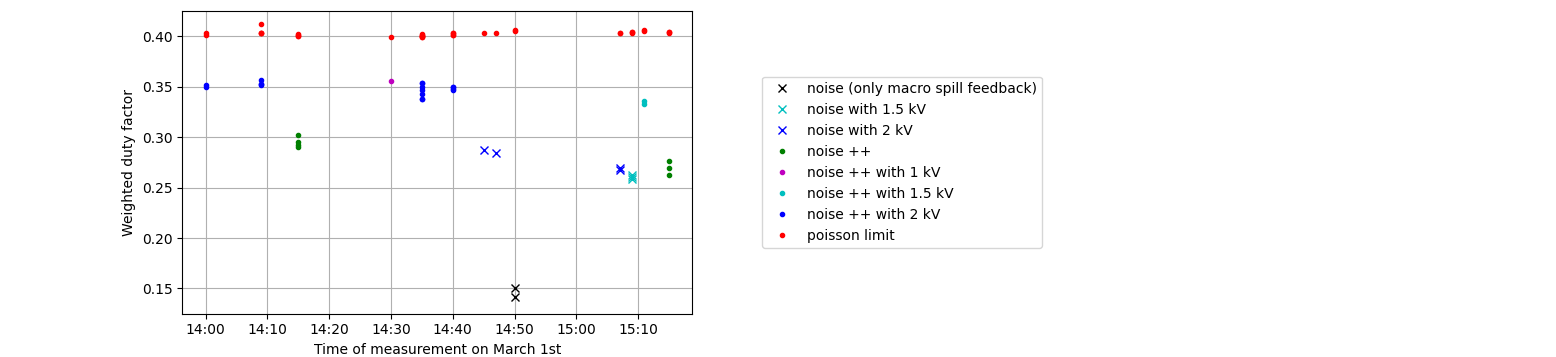 settings changed*
*) sextupole amplitude increased
    tune adjusted
Experimental Results from Operation with BeamParasitic Operation HADES Beam Time
„noise“ vs.„noise with 2 kV“
Spill duty factor over time

„noise++“ vs.„noise++ with 2 kV“
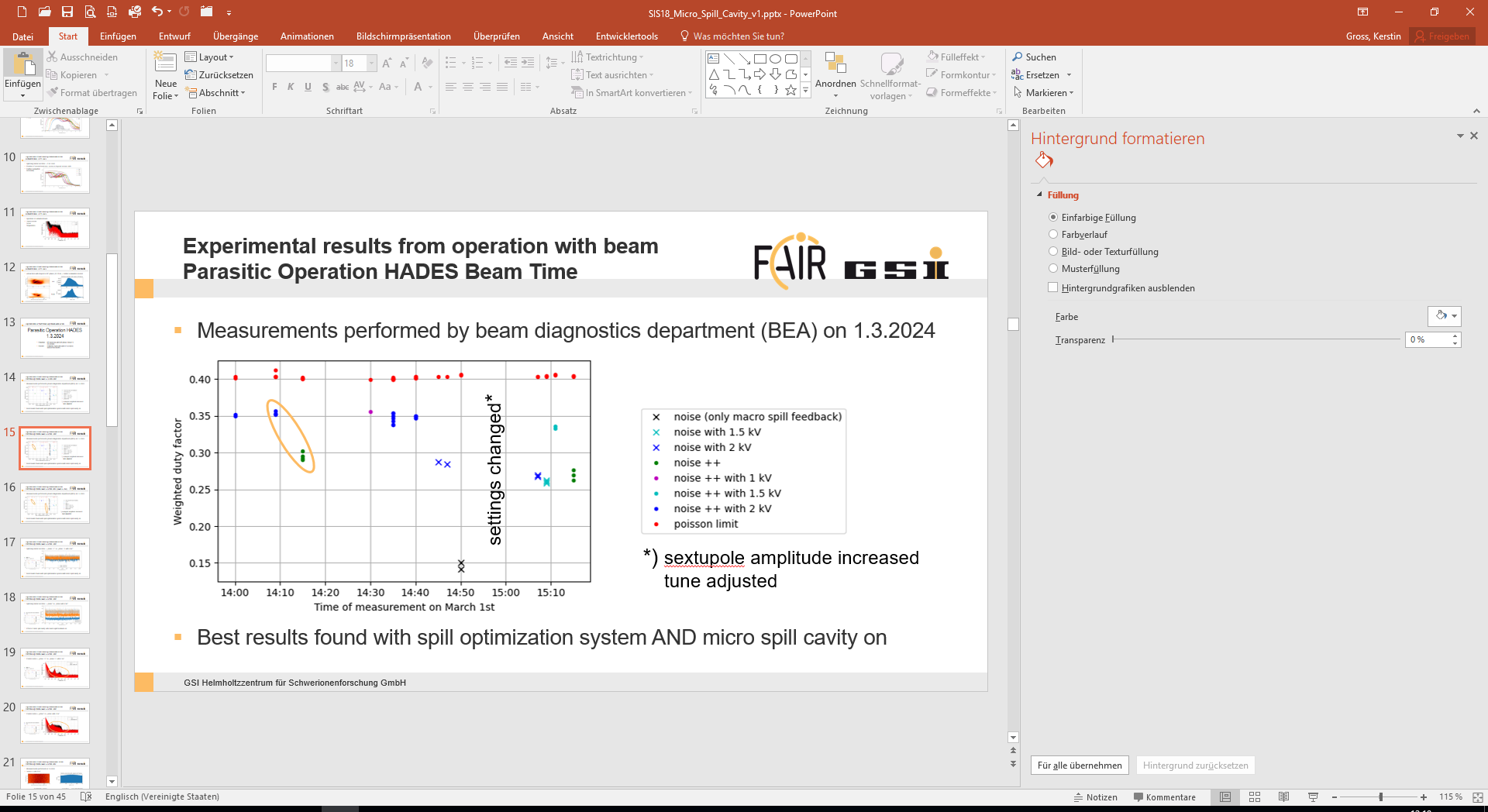 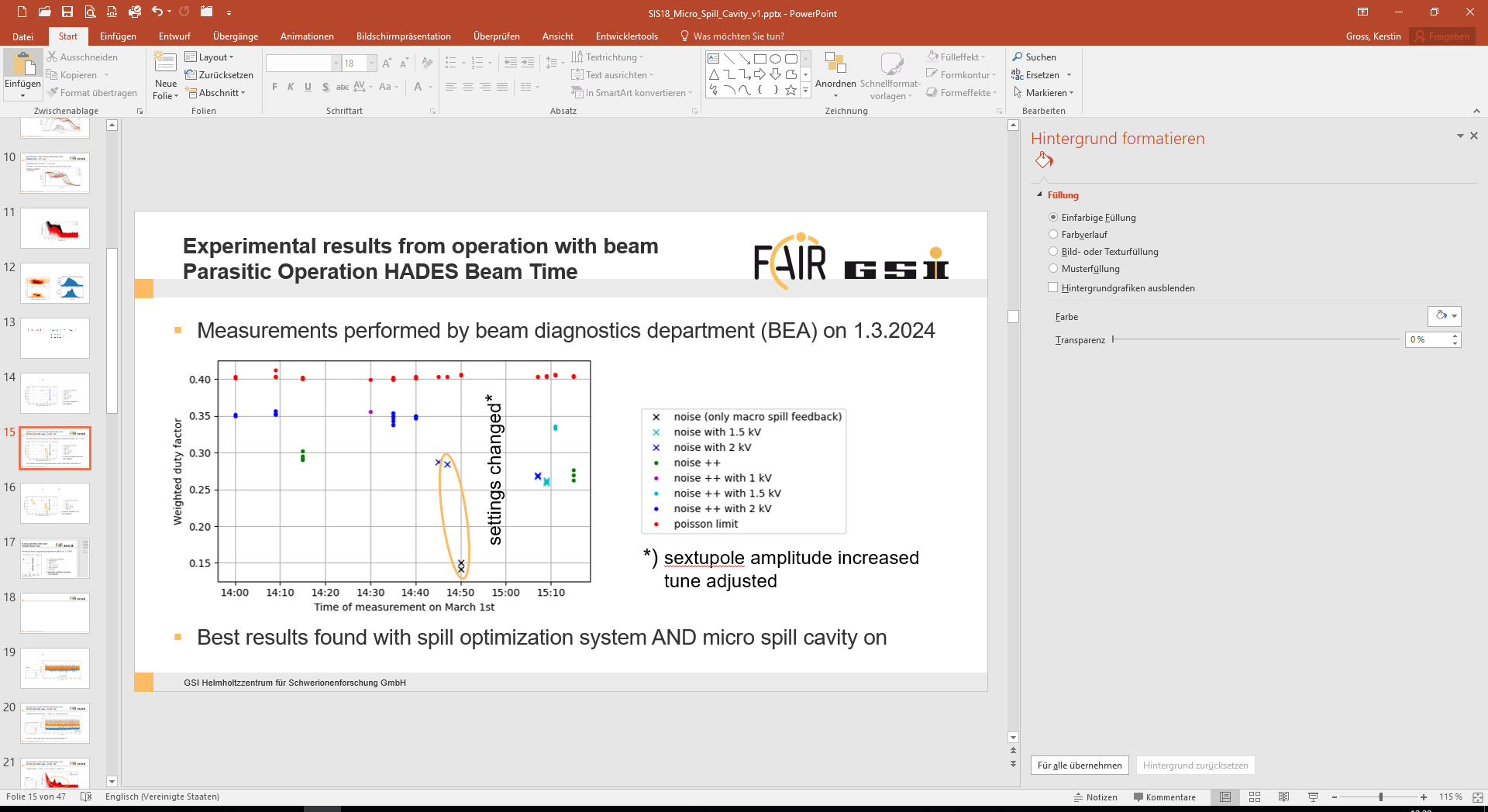 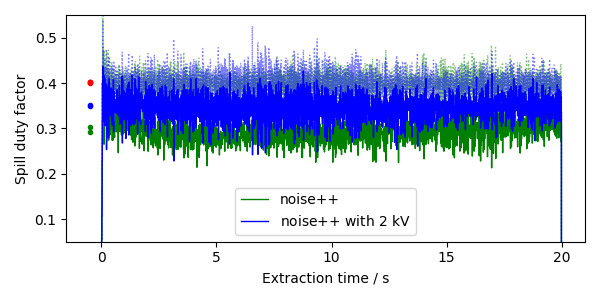 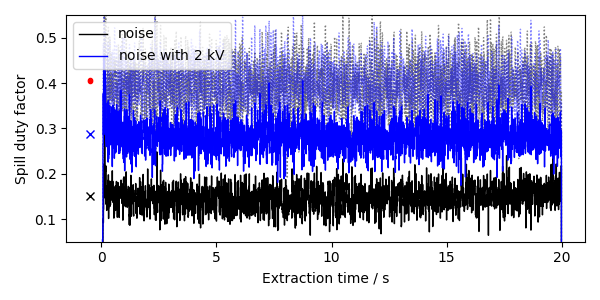 Experimental Results from Operation with BeamParasitic Operation HADES Beam Time
„noise“ vs.„noise with 2 kV“
Fourier series

„noise++“ vs.„noise++ with 2 kV“
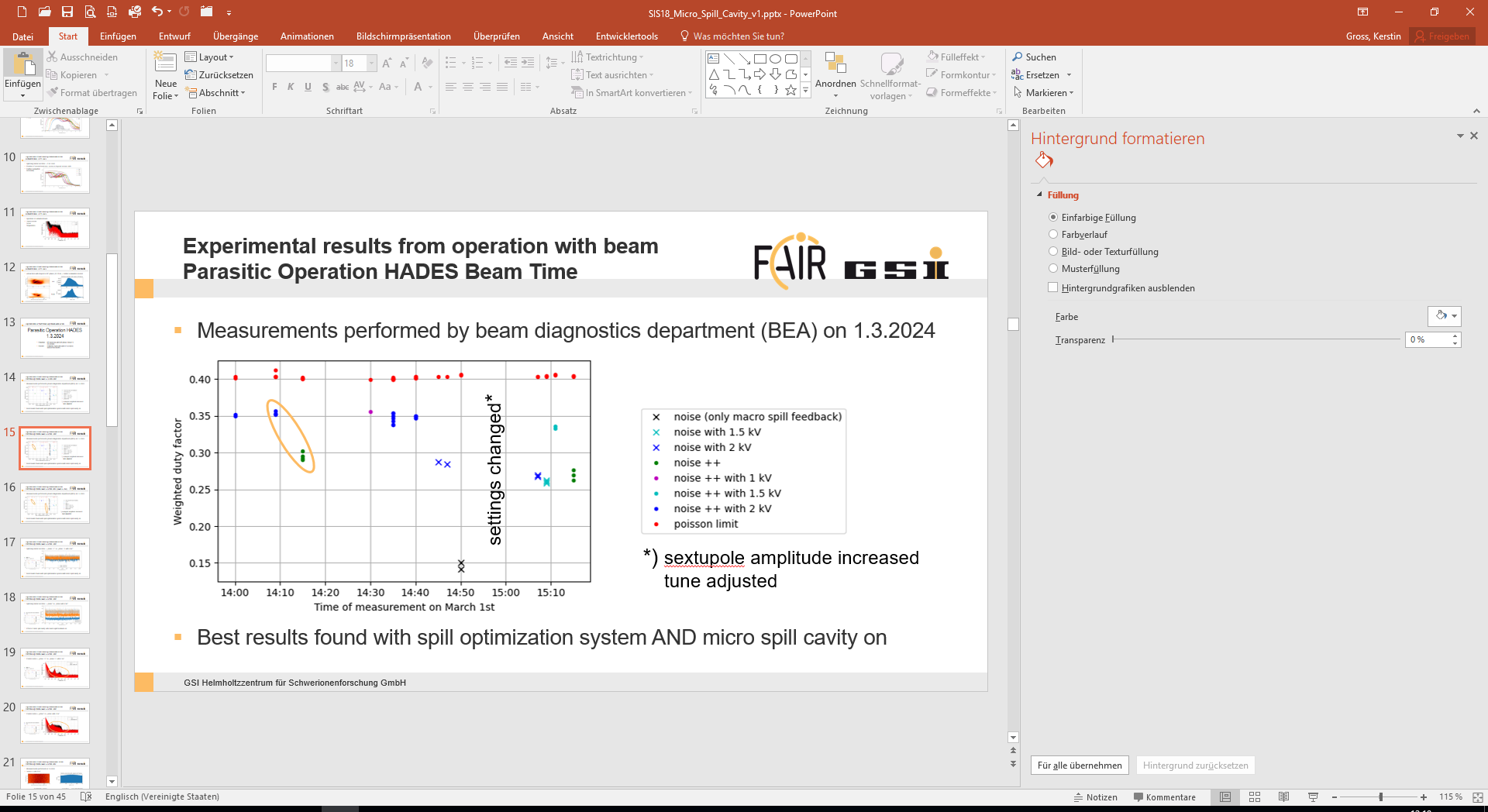 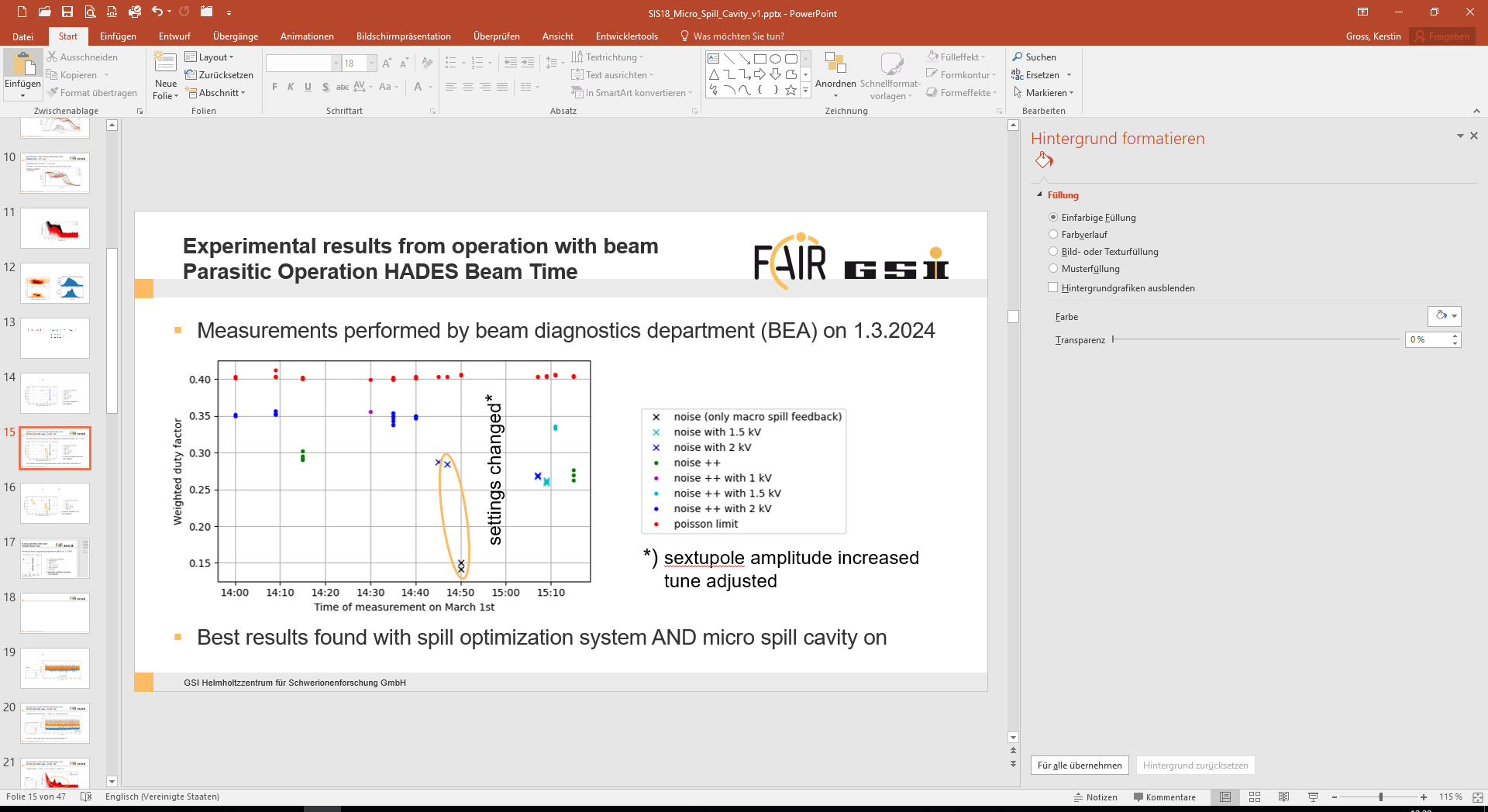 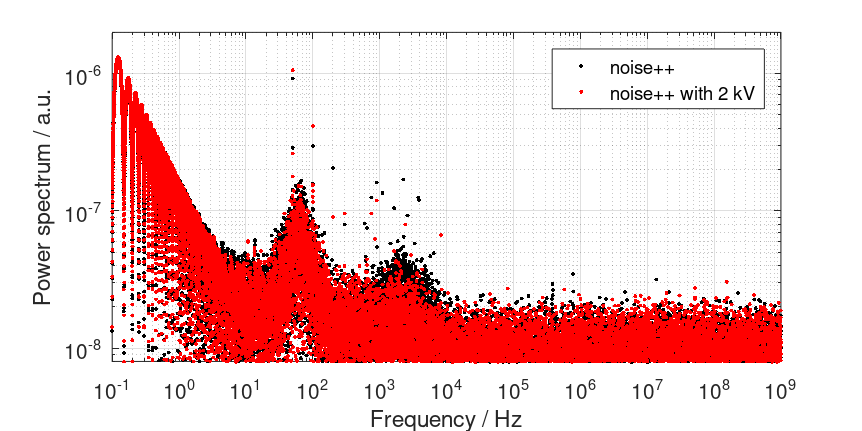 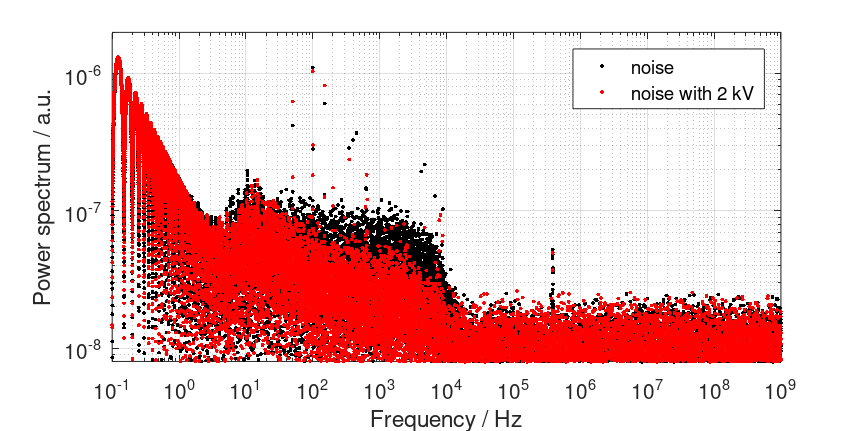 Experimental Results from Operation with BeamParasitic Operation HADES Beam Time
Measurements performed on 1.3.2024
“noise++ with 2 kV”






                    multiplicity signal                            → over time → not “structured”
→ Washed-out due to multiplicity signal with a jitter of several ns
→ Structure (29.11.23) likely due to tune shift (quadrupole-driven extraction)
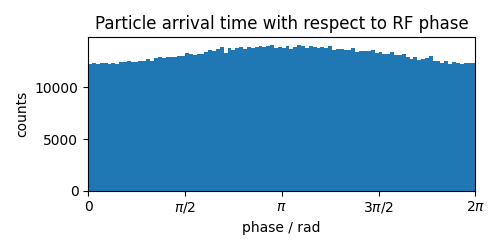 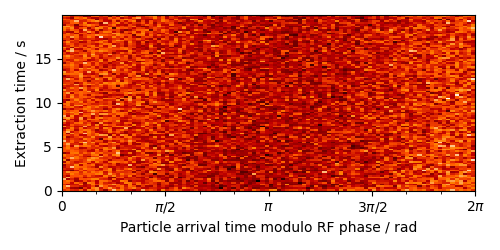 Experimental Results from Operation with Beam
Parasitic Operation HADES 6.3.2024
Extraction: 	RF Knock Out with SOS (3 Sines) 				20 seconds
Detector: 	HHDDI2P
Experimental Results from Operation with BeamParasitic Operation HADES Beam Time
Measurements performed by beam diagnostics group on 6.3.2024
3 Sines (“+++“) used instead of “noise++“ by SOS






  				  HHDDI2P                        107 ions / (20 s ∙ 81.63 MHz) = 0.006 ions
→ Structure (29.11.23) likely due to tune shift (quadrupole-driven extraction)
No further analysis due to different settings in the only measurement with cavity.
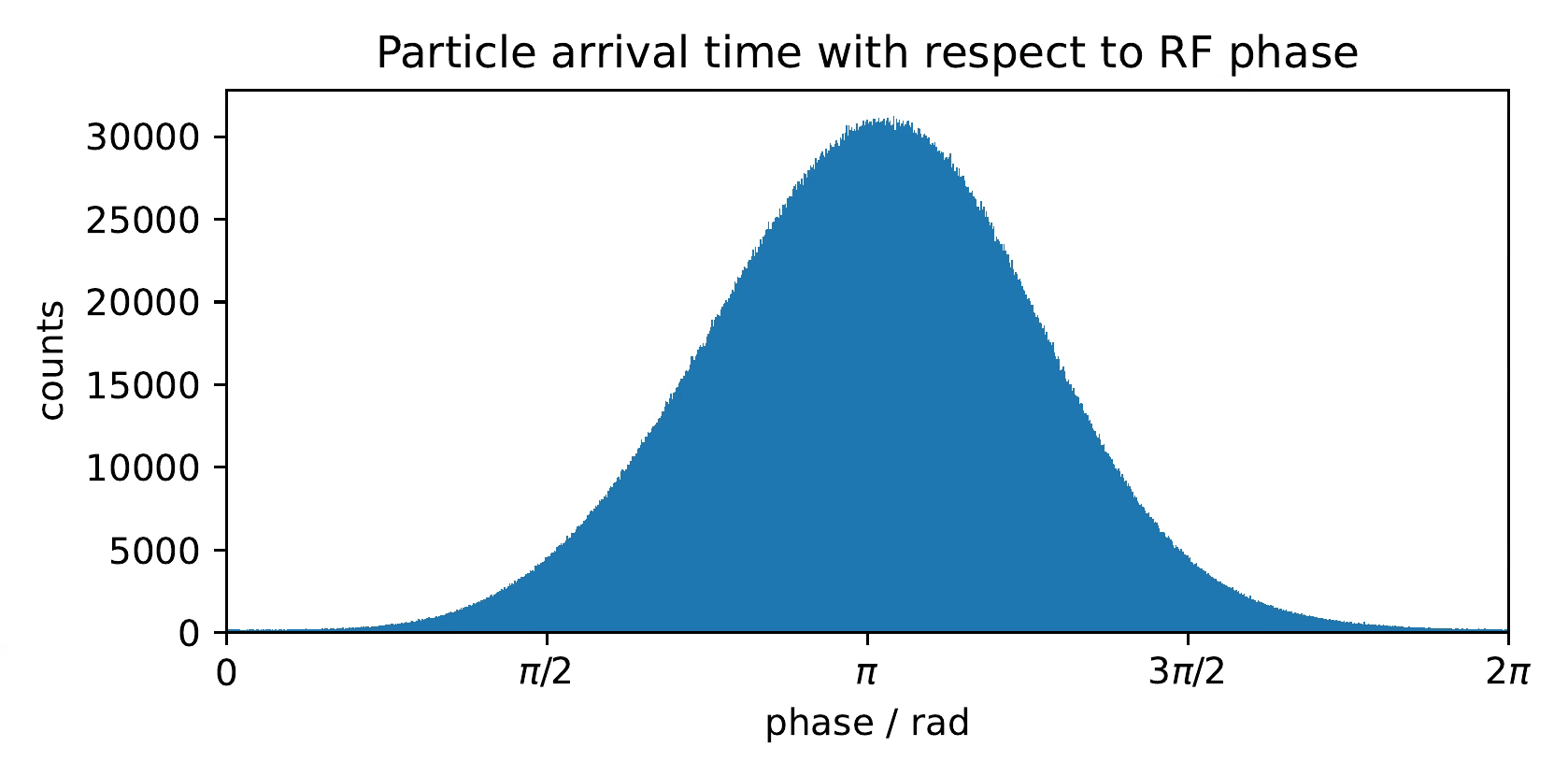 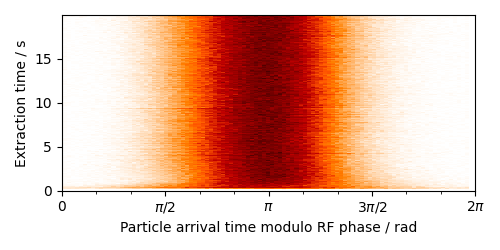 Experimental Results from Operation with BeamParasitic Operation HADES Beam Time (mCBM, Slow)
time difference TOF-T0 (diamond)
MQ based online analysis by Norbert Herrmannmultivariate system of quadratic equations
The RF period of 12.25 ns could be measured at mCBM / HTD during quadrupole-driven slow extraction with cavity on at 1.5 kV
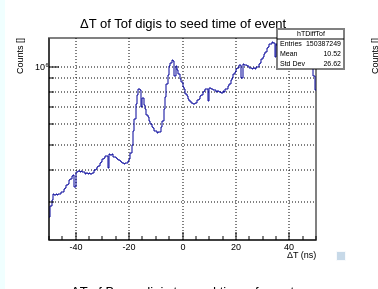 Conclusion and Outlook
Significant improvement in spill quality due to micro spill cavity
Best results with combination of SOS and micro spill cavity

Several further machine experiments necessary

Work in progress to make the cavity usable with less RRF support
Step 1: 	set amplitude for selected pattern, frequency fixed, read status
Step 2: 	set frequency and amplitude, remote control (on, off, reset)			remote short-circuit (if possible)
Step 3: 	LSA-model includes results from upcoming MDEs, 			optimal operational parameters are set automatically
Limited to 1.5 kV (2.25 W) for remote operation in all steps
The End
Thanks 
for your attention!
Questions?
Acknowledgements
Development and Commissioning: Accelerator Radiation Protection, Atomic, Quantum & Fundamental Physics, Construction (B. Benz, J. Kalenda), Linac RF (B. Schlitt, G. Schreiber, W. Vinzenz, J. Zappai et al.), Ring RF (R. Balß, B. Breitkreutz, C. Christoph, O. Disser, M. Hardieck, H. Klingbeil, H.G. König, U. Laier, D.E.M. Lens, S. Lux, S. Schäfer, C. Thielmann, T. Winnefeld, B. Zipfel et al.), SIS100/SIS18 (P. Spiller, J. Stadlmann), Transport and Installation (D. Acker, K. Lück, M. Grenz-Gustafson, M. Diebel, K. Kalaitzidis et al.), Vacuum Systems (M.C. Bellachioma, E. Renz, G. Savino)
Spill Measurements: Accelerator Physics (S. Sorge), Beam Instrumentation (P. Boutachkov, O. Chorniy, P. Forck, T. Milosic, P. Niedermayer, R. Singh, J. Yang), SIS100/SIS18, HADES/mCBM (J. Pietraszko, C. Strum, M. Traxler)
Machine Operating and Discussions: (Accelerator) Operation(s) (R. Aßmann, A. Bloch-Späth, C. Böhm, V. Kamerdzhiev, H. Kummerfeldt, F. Lorenz, S. Reimann, Y. Valdau)
Backup Slides
Cavity Development, Operation and Upgrade
Development
Requirement on Frequency
Gap Voltage Calibration
RF Frequency and Harmonic Number
Operation
Conditioning
Temperature Development
Vacuum
High Beam Intensities
Upgrade 
Control System
Short-
Requirement on Frequency
J. Pietraszko, “The Hades/CBM physicscase requirements”, oral presentation at Slow Extraction Workshop, Darmstadt, Germany, June 2016.
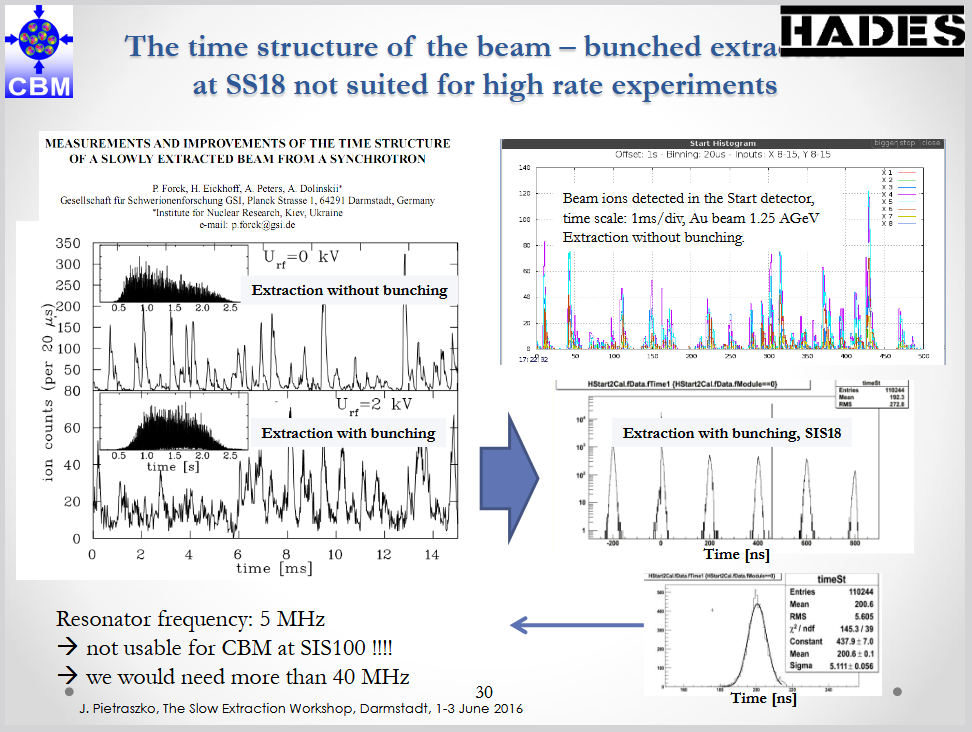 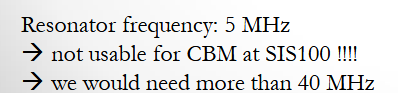 Gap Voltage Calibration
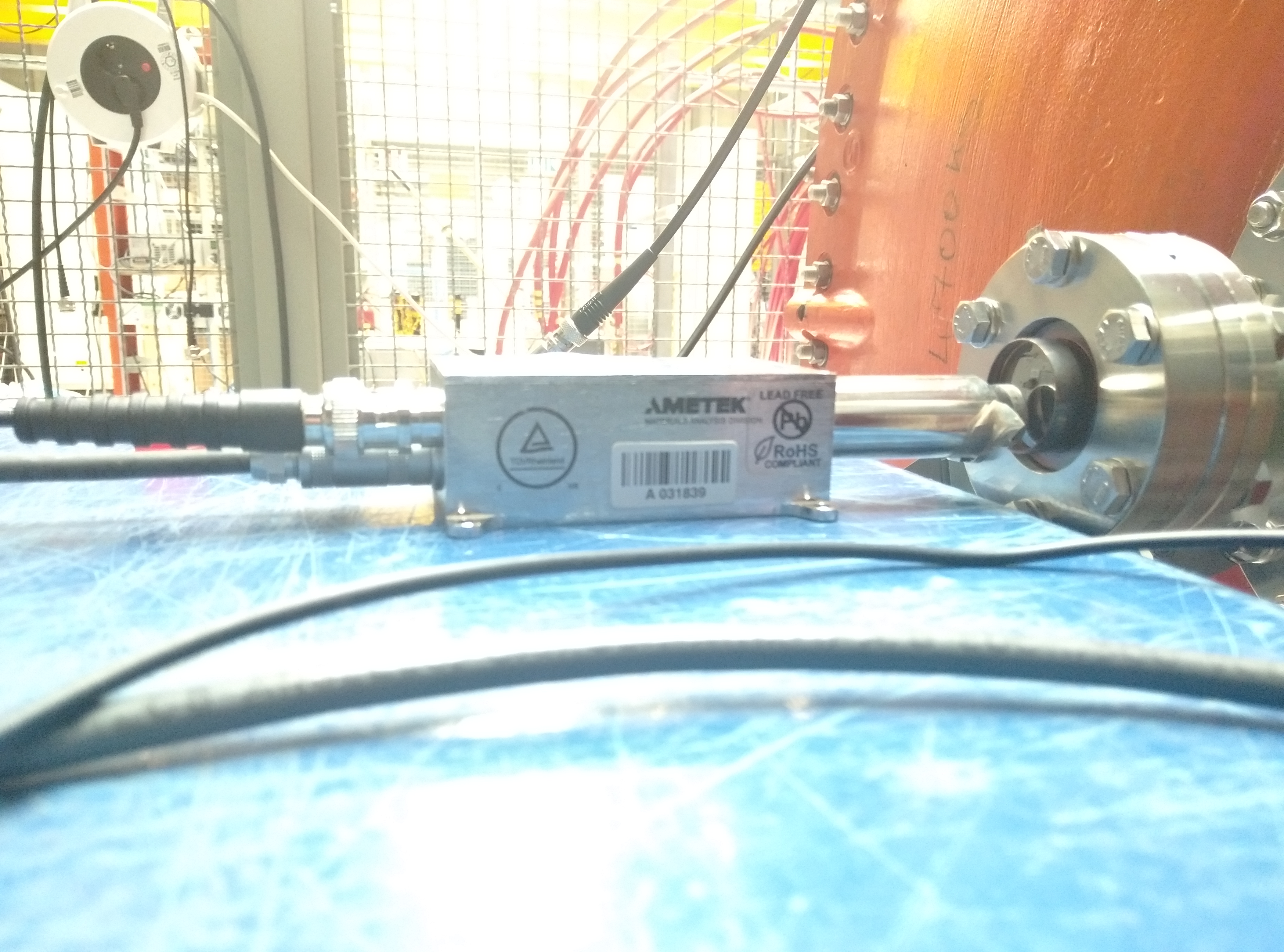 RF Frequency and Harmonic Number
One of several possibilities
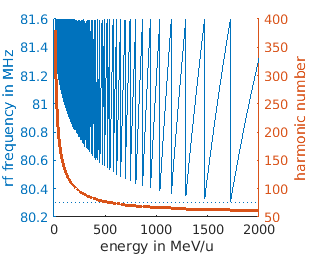 Conditioning
First conditioning in beam time can take 6 – 29 hours and require a power of up to 225 W (15 kV)
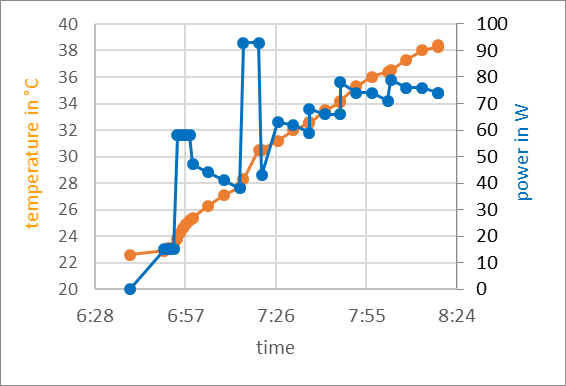 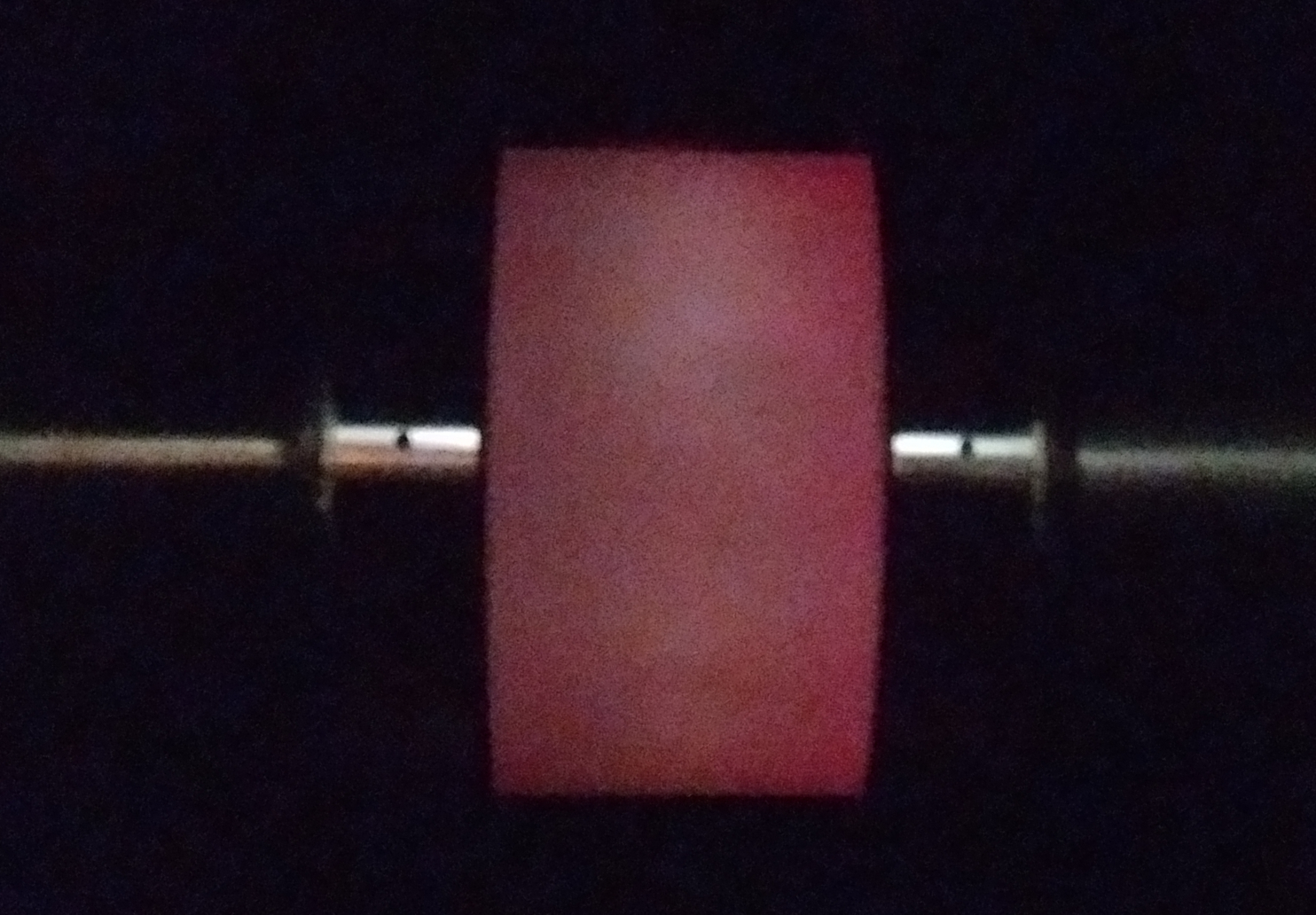 Temperature Development
Properties of the ceramic gap
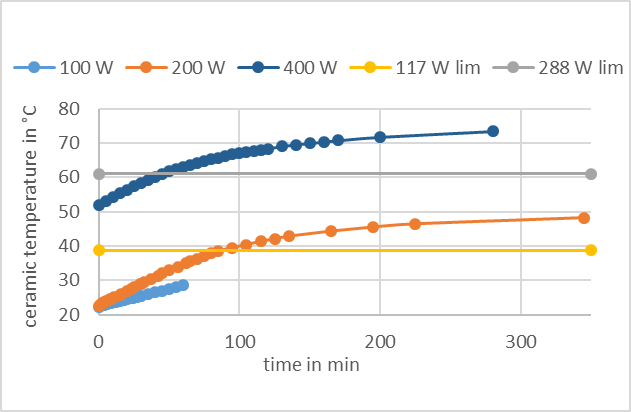 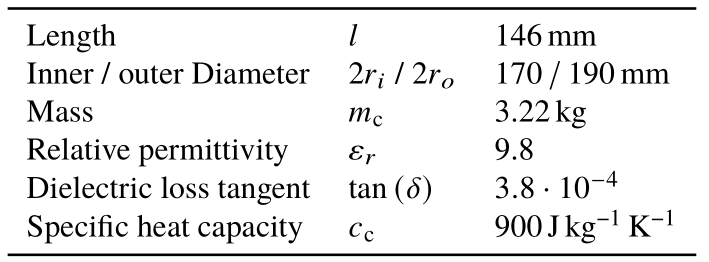 Vacuum
Worst case „ conditioning“ limited in time and similar to high current operation
                                
                                





Vacuum (GS11VM1X) 1.5·10-10
Beam pipe tested as any other beam pipe
Heat out (up to now) limited to ceramic
Vacuum not influenced by operation at 1.5 kV
Only necessary for MDEs withhigh voltage requirements
Slow conditioning leady to lower peaks in the vacuum pressure
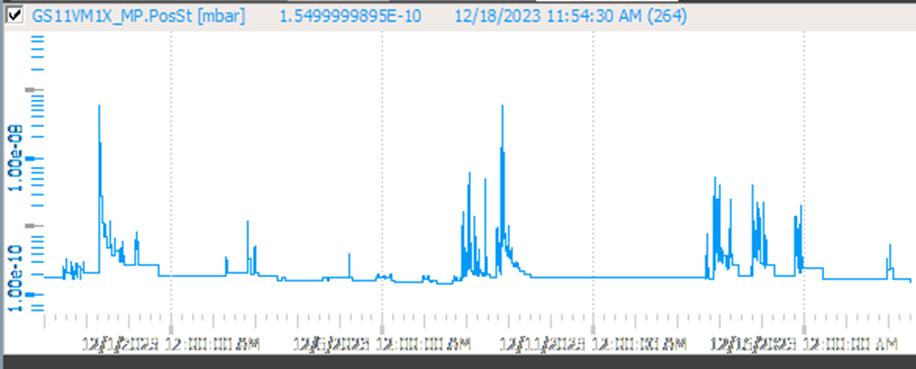 29.11.
13.-16.12.
8. & 9.12.
Vacuum
Only the beam pipe is under vacuum
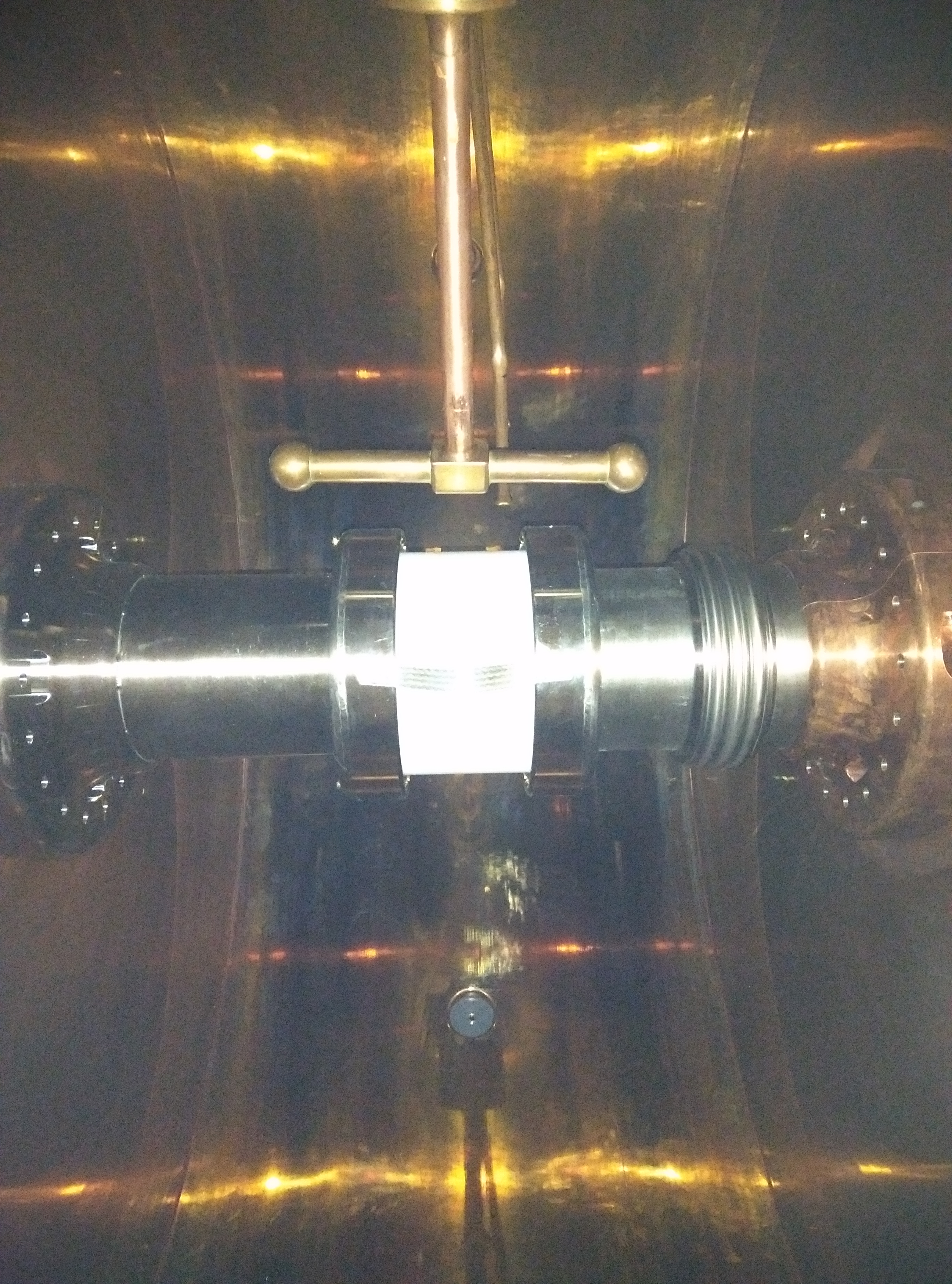 High Beam Intensities
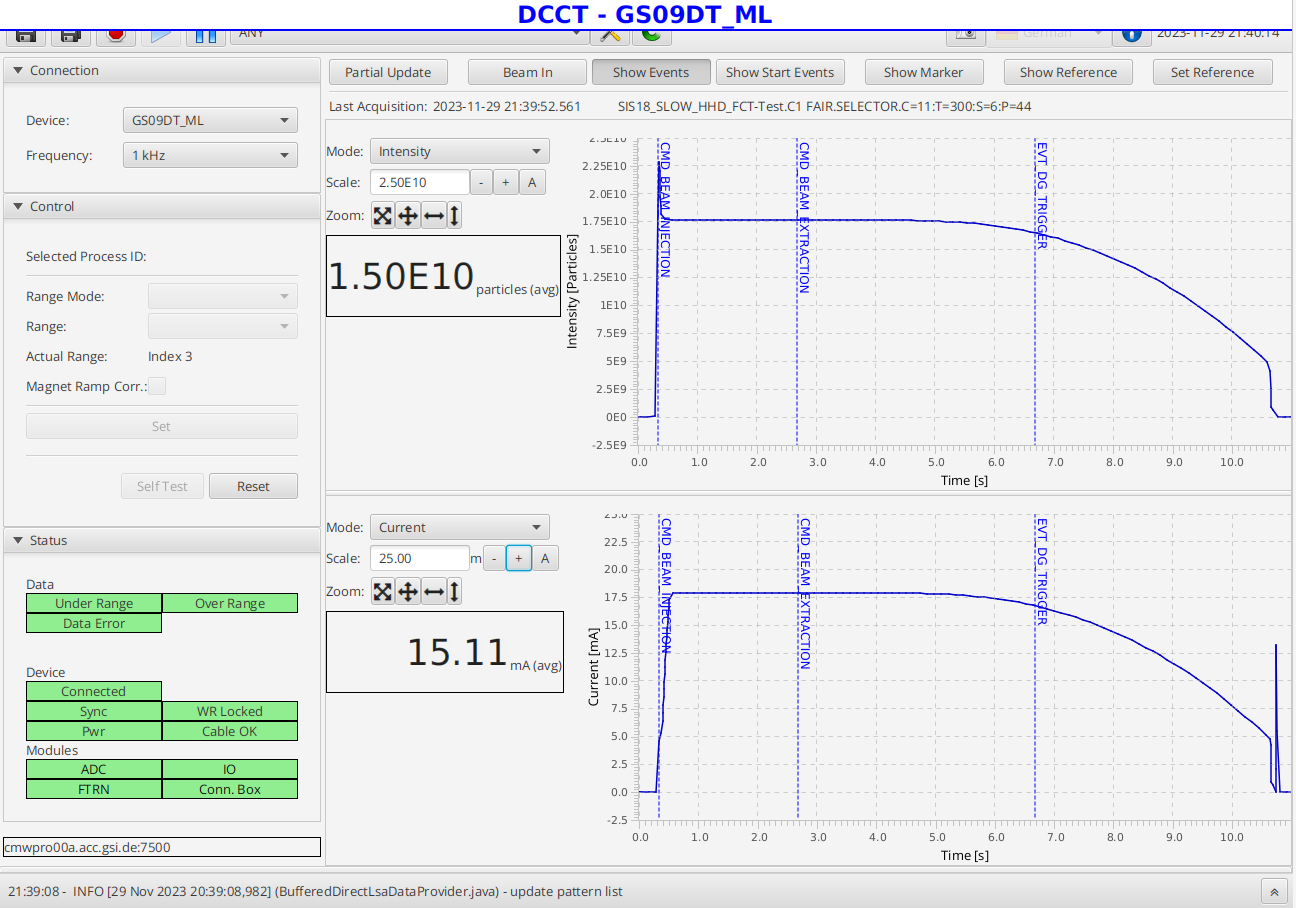 Additional test:
Successful acceleration of 1.5·1010 particles, 15 mA
Induced voltage was < 100 V
Steps towards Operation from Main Control Room
Ramps and plunger control have to be integrated into control system
PLC for interlock handling tobe integrated in control system
Limitation to 1.5 kV for standard operation without conditioning remains
New output- and directional coupler for lower power
Automatic short-circuit needed
not cycle to cycle (impedance applies to all running virt. accel.)
ambitious, evaluation of possibilities(new development of a plunger)
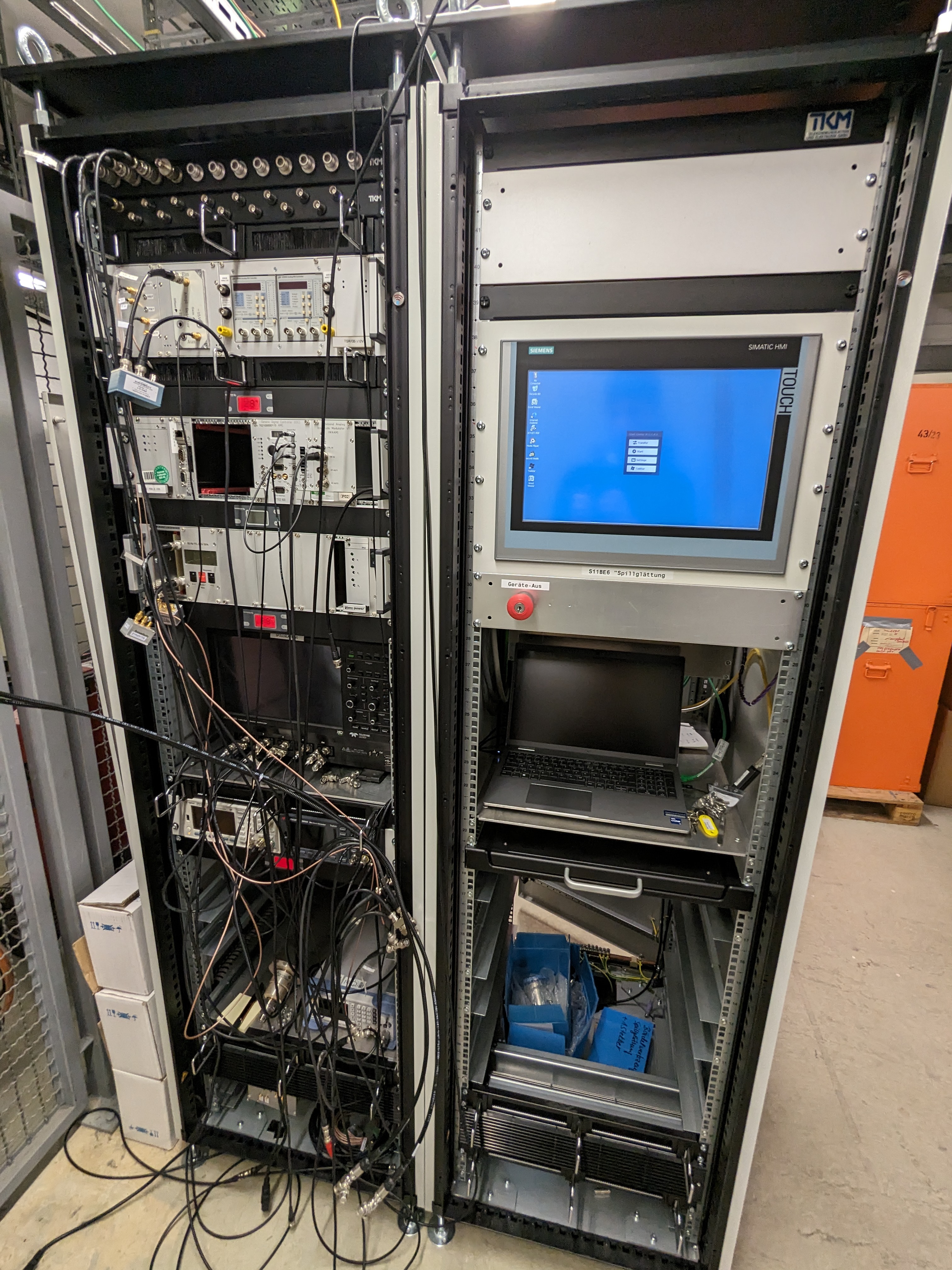 Short Circuit
Construction of a new, small plunger
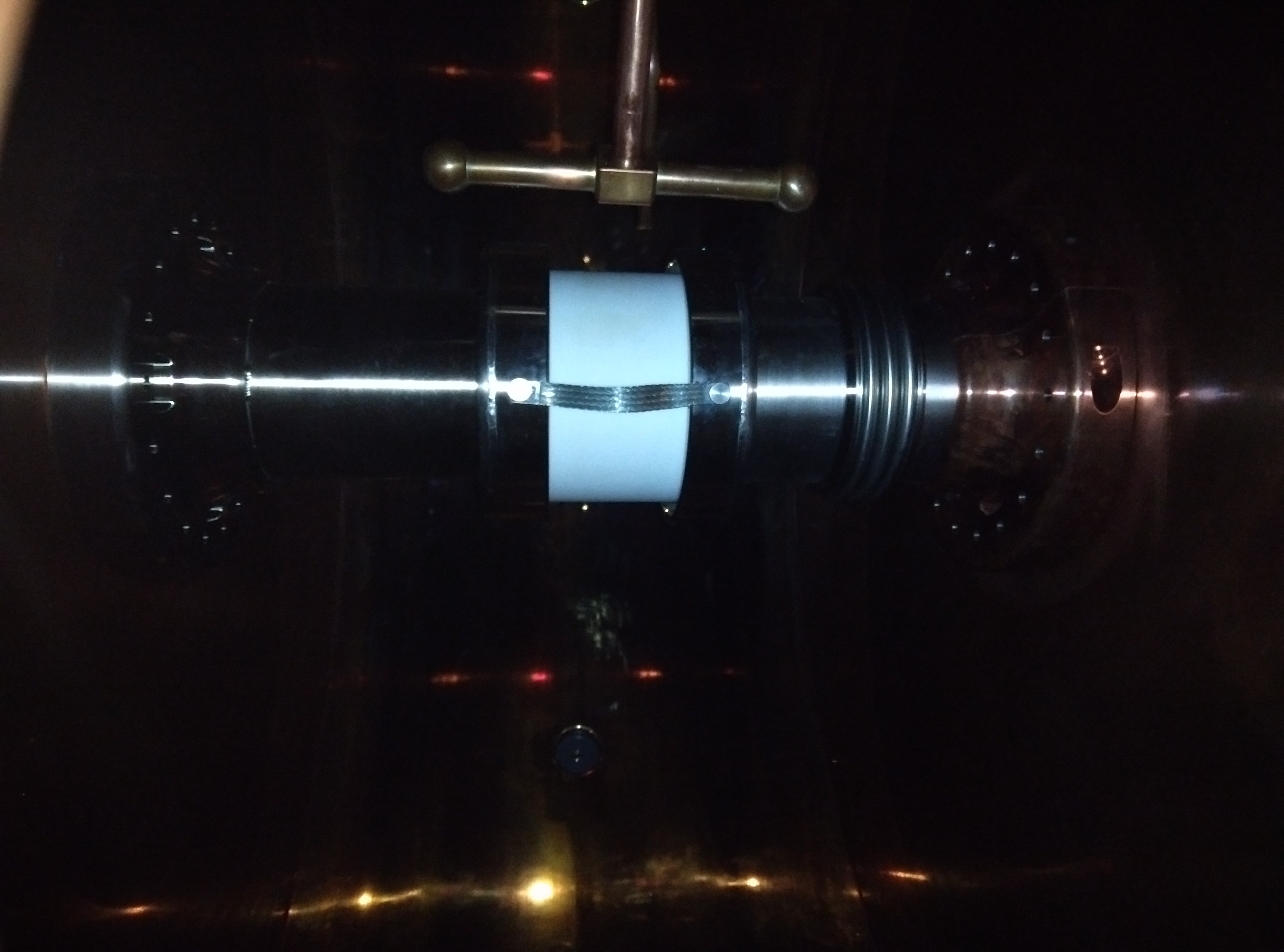 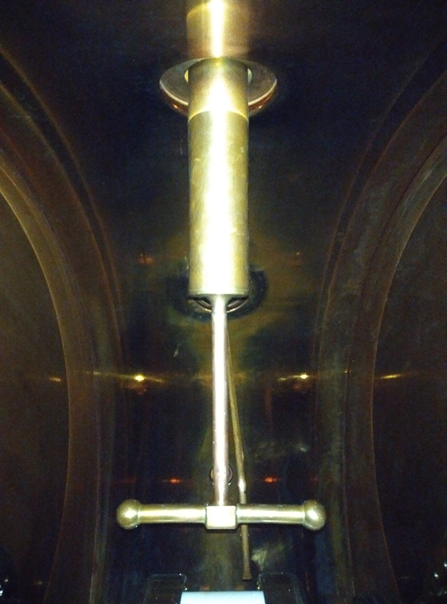 Research on Current Limitations
Build up test environment / resonator to analyze the problems regarding …

Conditioning / plasma discharge:
Why was it not necessary in the test environment, but is necessary in SIS18?
How does this need depend on the vacuum / environment?
Coating, higher conductivity, better hided welds, …

Temperature rise in the ceramic / dielectric losses:
Measurement on Vacon-Temperature
Measurements on Ceramic Probes

Decision on conditioning in SIS18
Backup Slides
Experimental Results
Results not included in the presentation
RF frequency variation
Time structure of spill
Selected frequencies
Ions and energies
Details of the results included in the presentation
Weighted duty factor for variation of tbin and tav 
max / mean duty factor
Spectra
Changed settings
RF Frequency Variation
A shift of 100 Hz means a change in the harmonic number by 0.005(marked with the bar in the figure – different setup simulation, calculation and measurement)
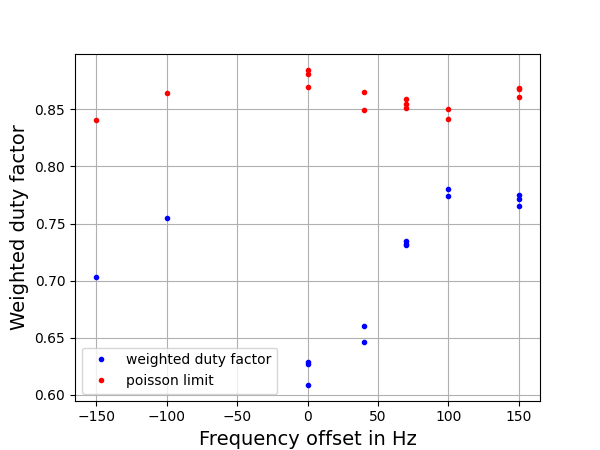 Experimental Results from Operation with BeamTime Structure of Spill
„noise”(macro-spill feedback)
RF Knock Out with SOS
„noise++“
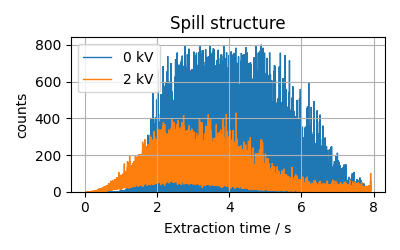 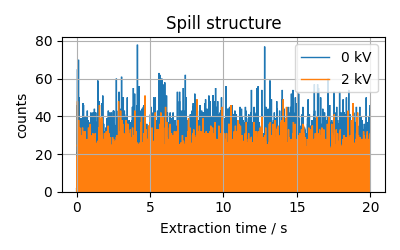 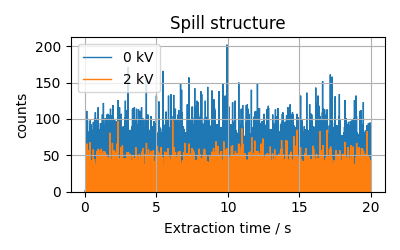 Experimental Results from Operation with BeamTime Structure of Spill
„noise”(macro-spill feedback)
RF Knock Out with SOS
„noise++“
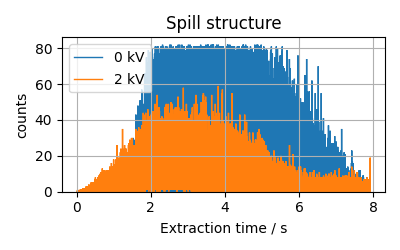 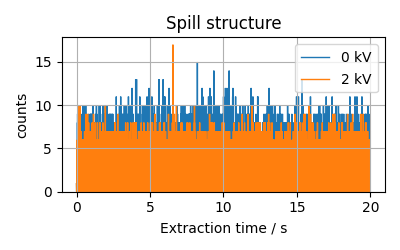 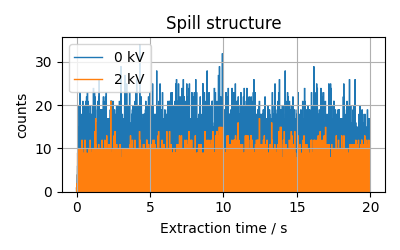 Experimental Results from Operation with BeamParticle inter-arrival-times
Particle inter-arrival-times – comparison between 0 kV and 2 kV
Quadrupole-driven
	(80 MHz)
„noise”(macro-spill feedback)
RF Knock Out with SOS
„noise++“ (0.38, 0.76, 1.9 kHz)
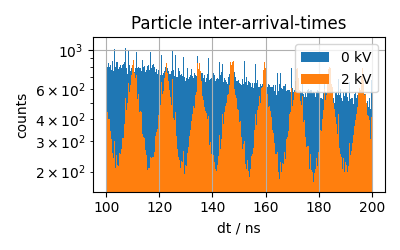 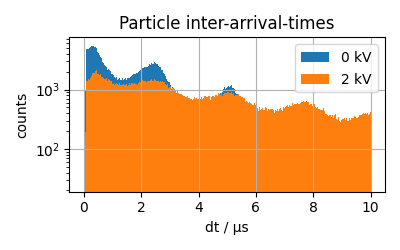 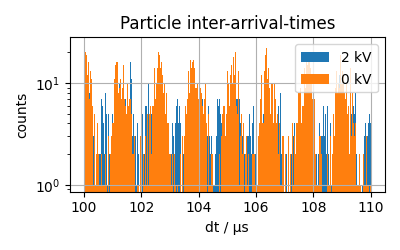 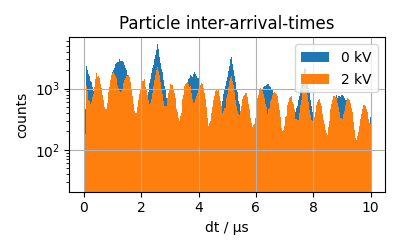 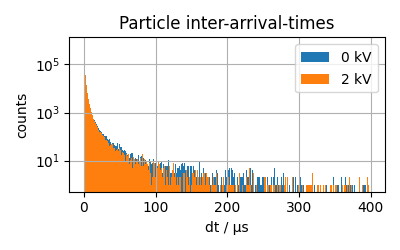 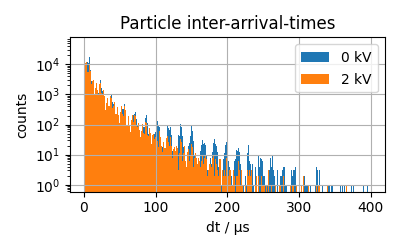 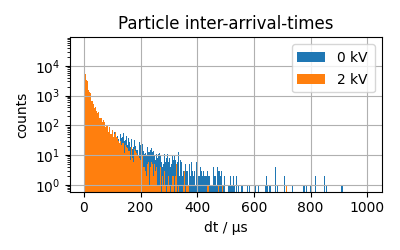 Experimental results from operation with beamDedicated MDE 29.11.2023 (2 shifts)
No suppression of the dominant harmonics – rausnehmen!
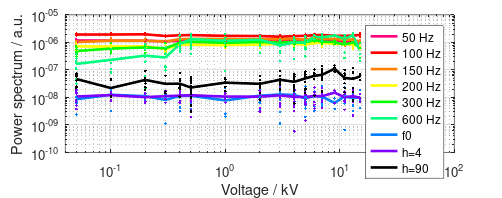 Ions and Energies
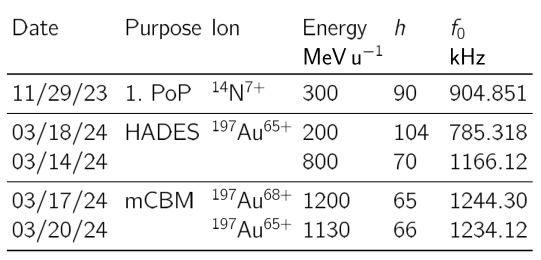 Dedicated MDE 29.11.2023 Spill quality / weighted duty factor (14N7+ @ 300 MeV/u)
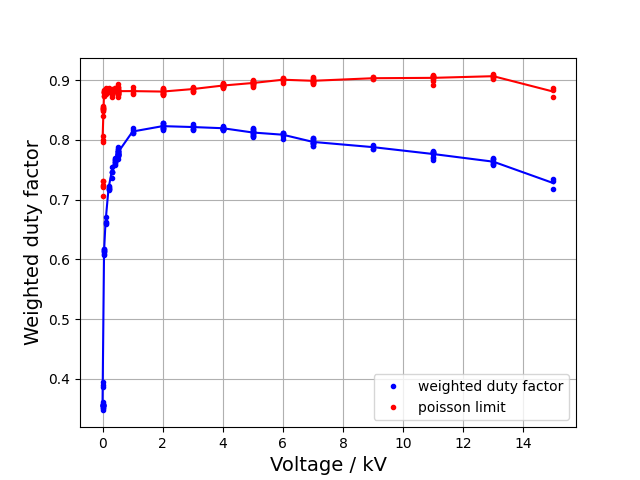 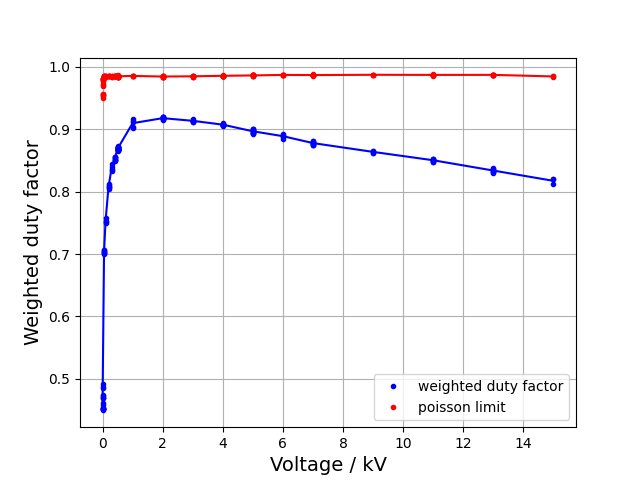 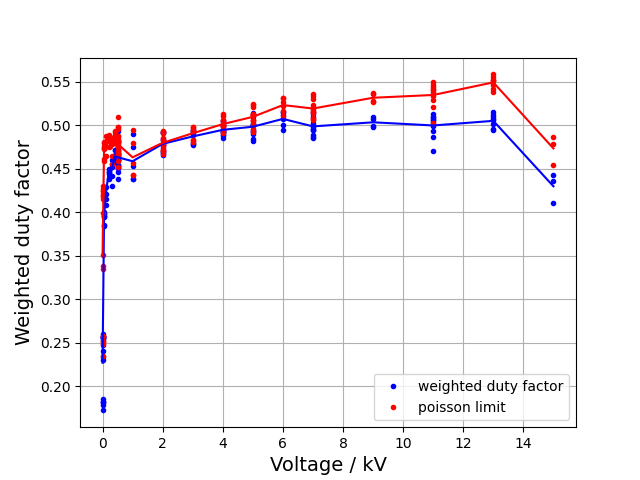 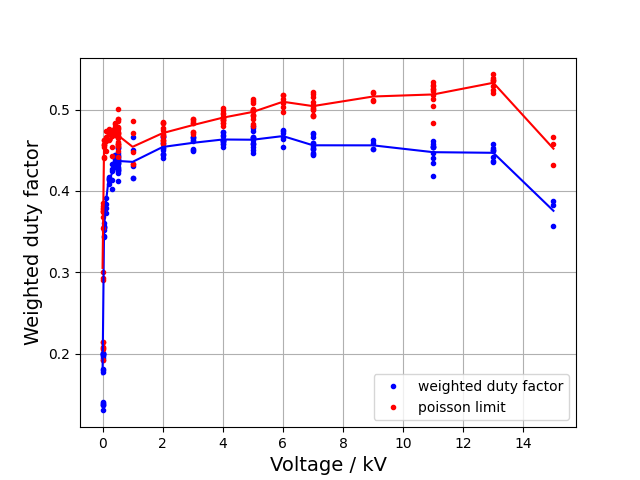 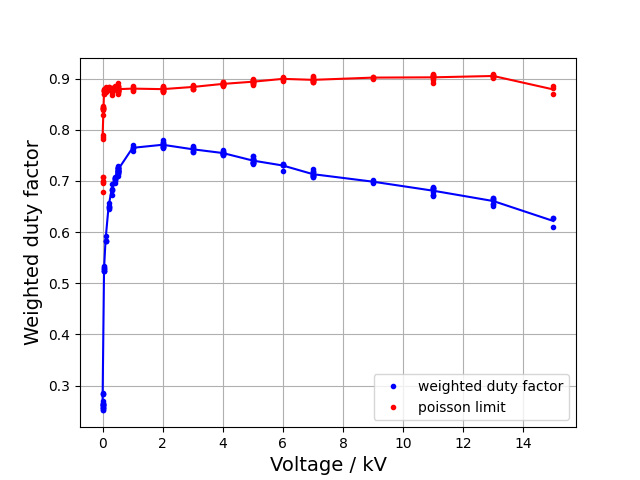 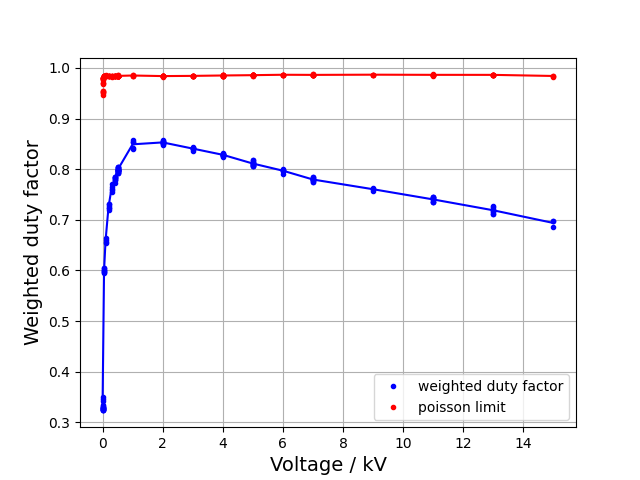 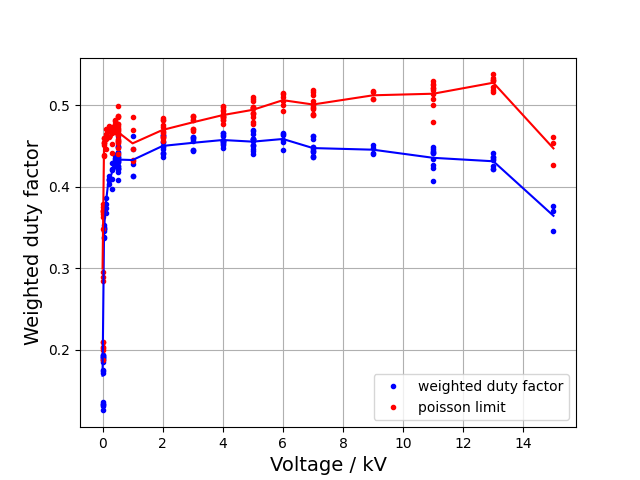 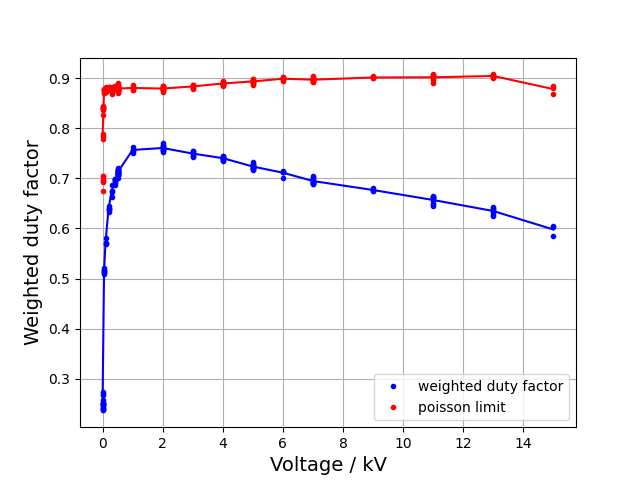 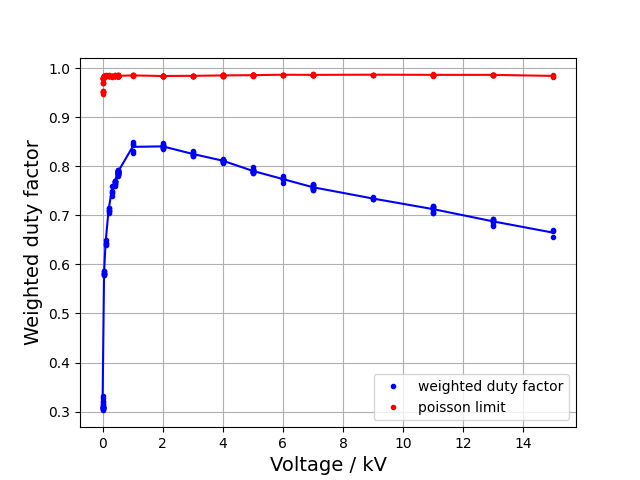 Dedicated MDE 29.11.2023 Spill quality / weighted duty factor (14N7+ @ 300 MeV/u)
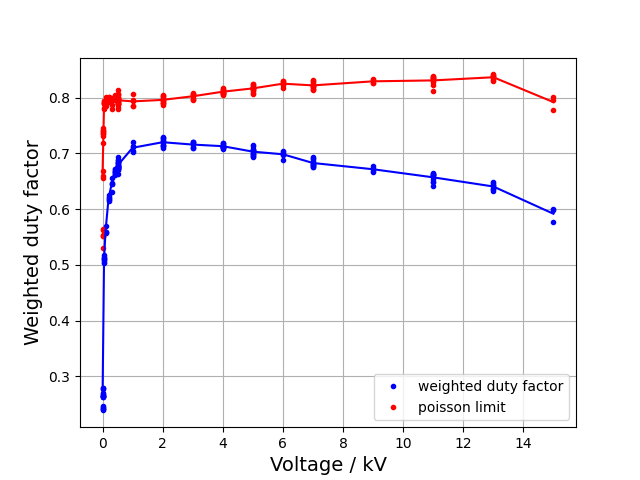 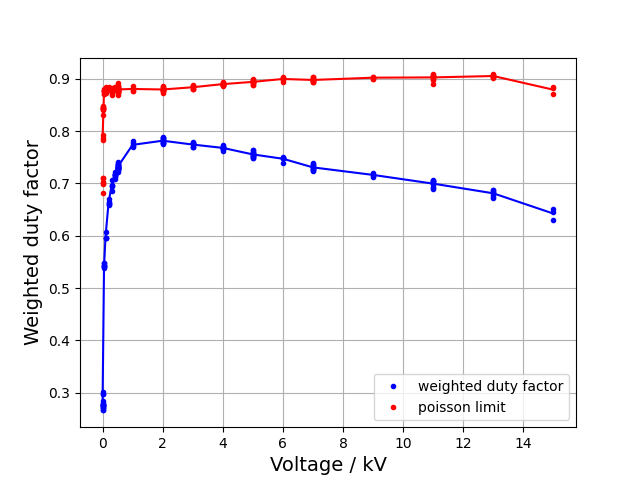 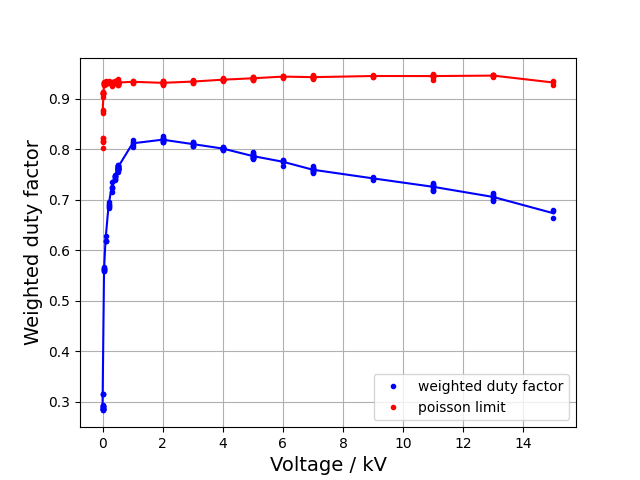 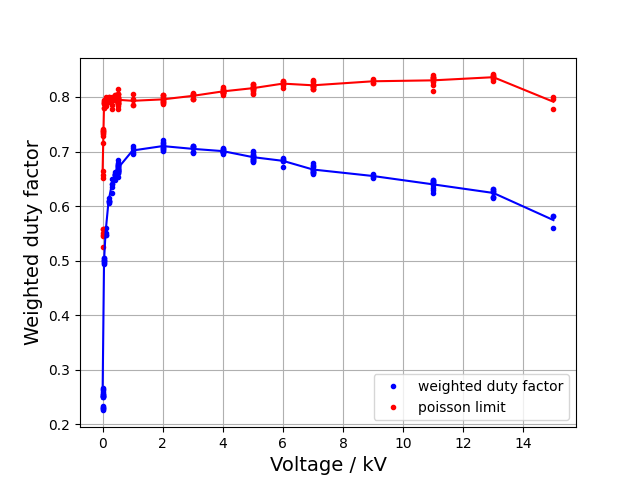 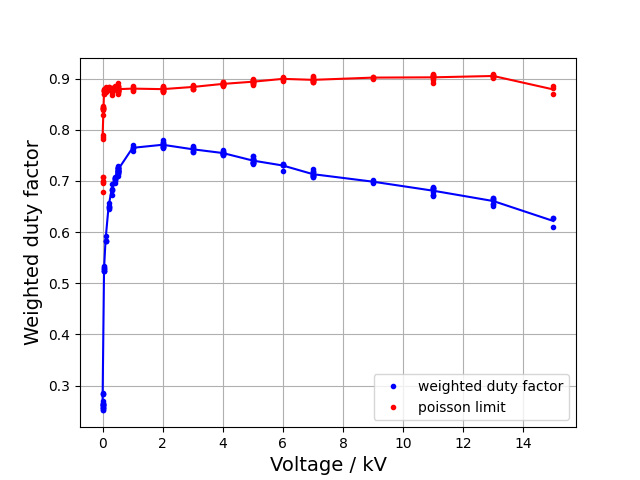 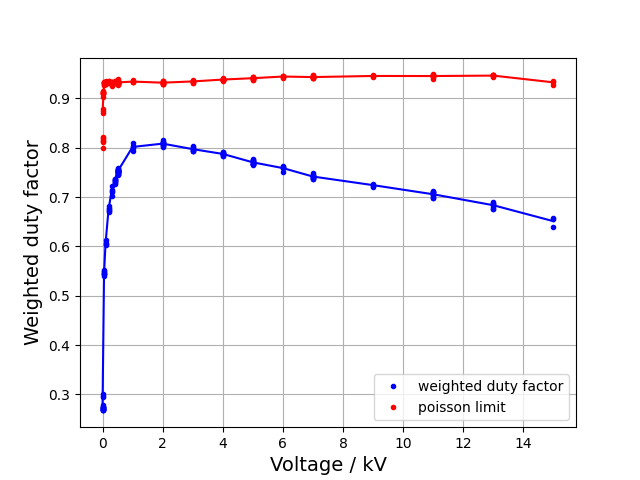 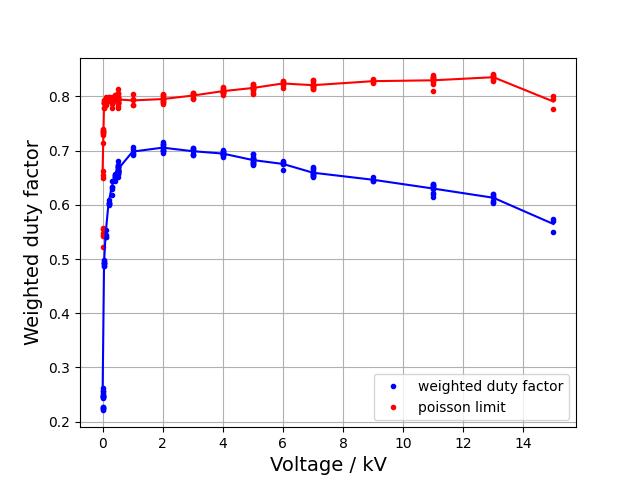 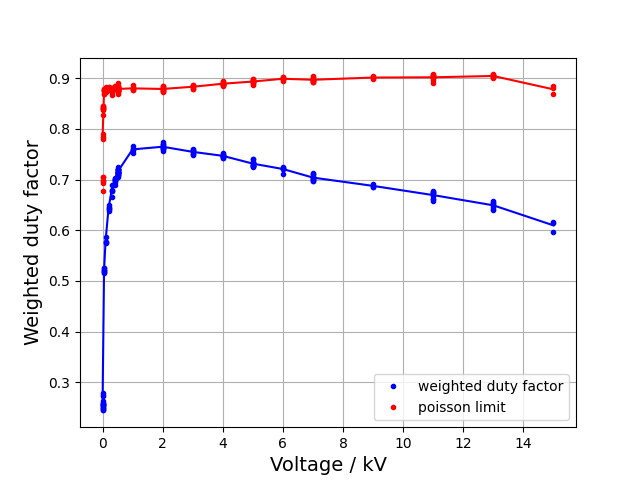 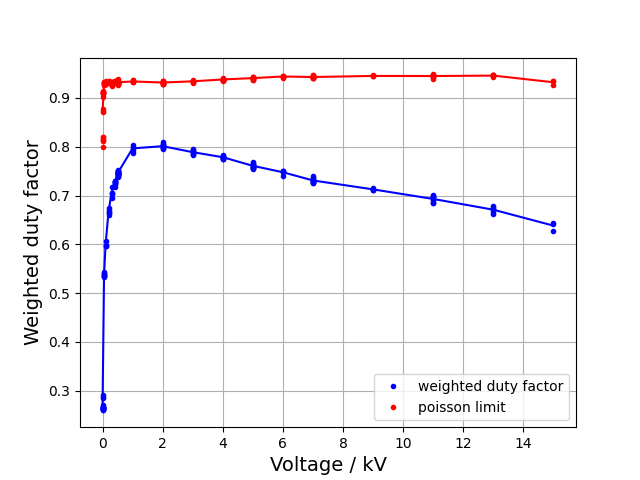 Experimental Results from Operation with BeamDedicated MDE 29.11.2023
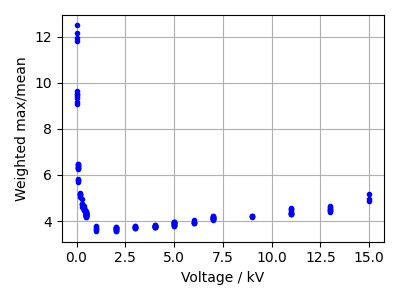 Experimental Results from Operation with BeamParasitic Operation HADES Beam Time
Measurements performed by beam diagnostics department (BEA) on 1.3.2024









Best results found with spill optimization system AND micro spill cavity on
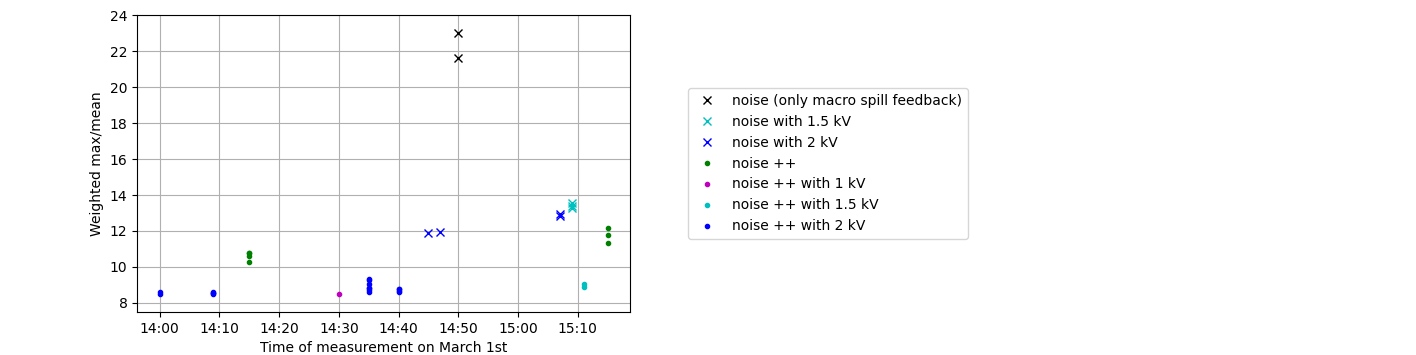 settings changed*
*) sextupole amplitude increased
    tune adjusted
Experimental results from operation with beamDedicated MDE 29.11.2023
Spectrum of extracted beam
Improvementfor all frequencies
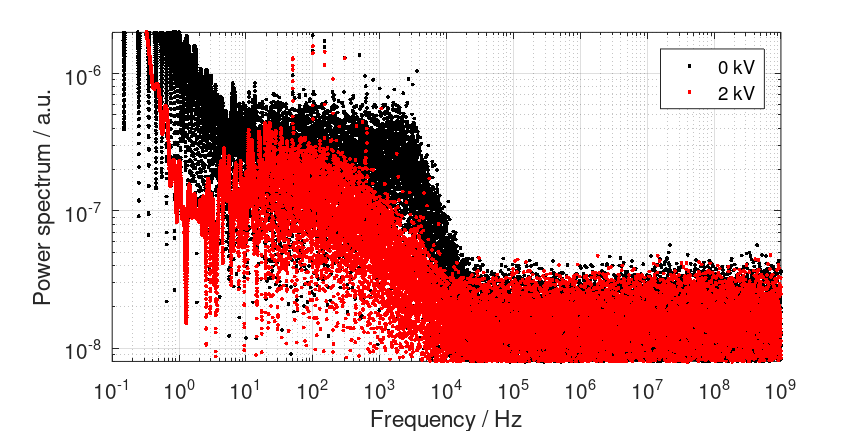 Experimental results from operation with beamDedicated MDE 29.11.2023
Spectrum of extracted beam
Improvementfor all frequencies
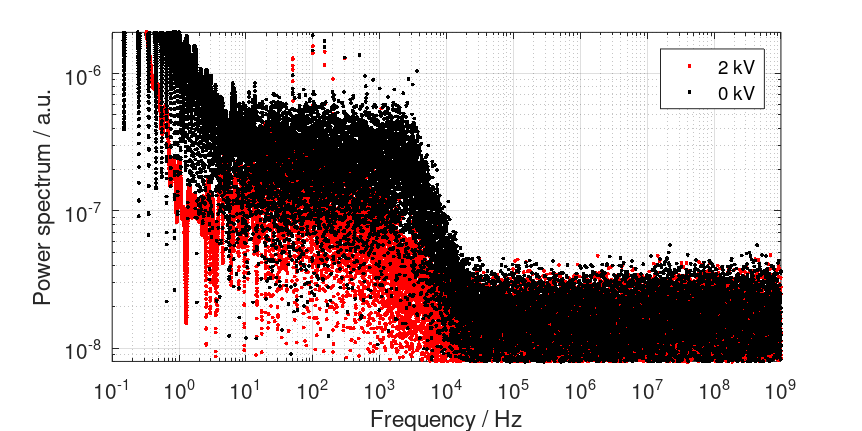 Experimental results from operation with beamParasitic Operation HADES Beam Time
Fourier series – „noise ++“ vs. „noise ++ with 2 kV“
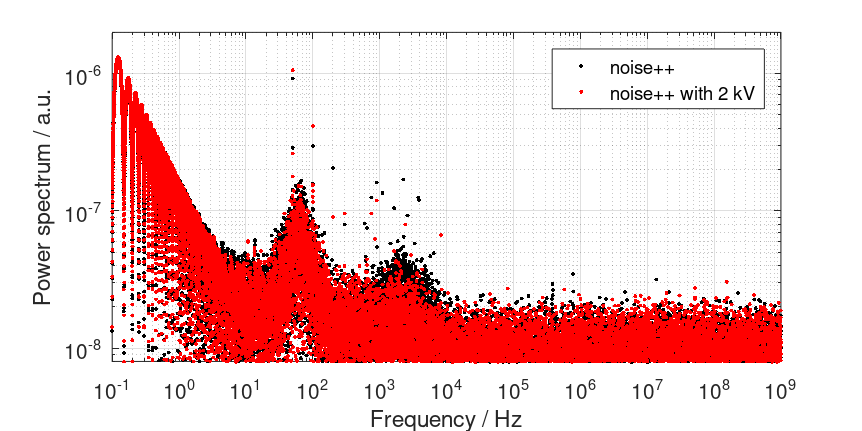 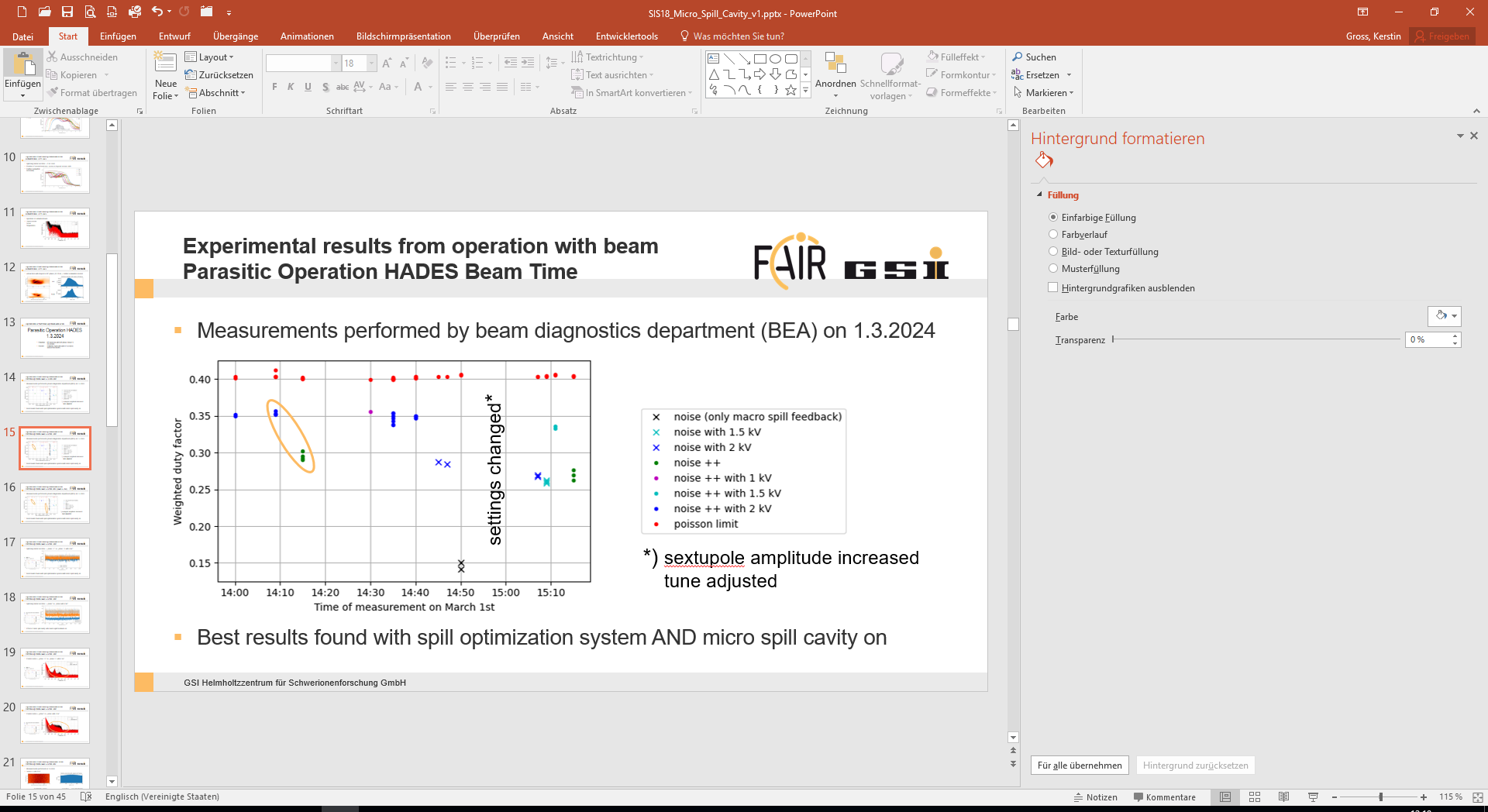 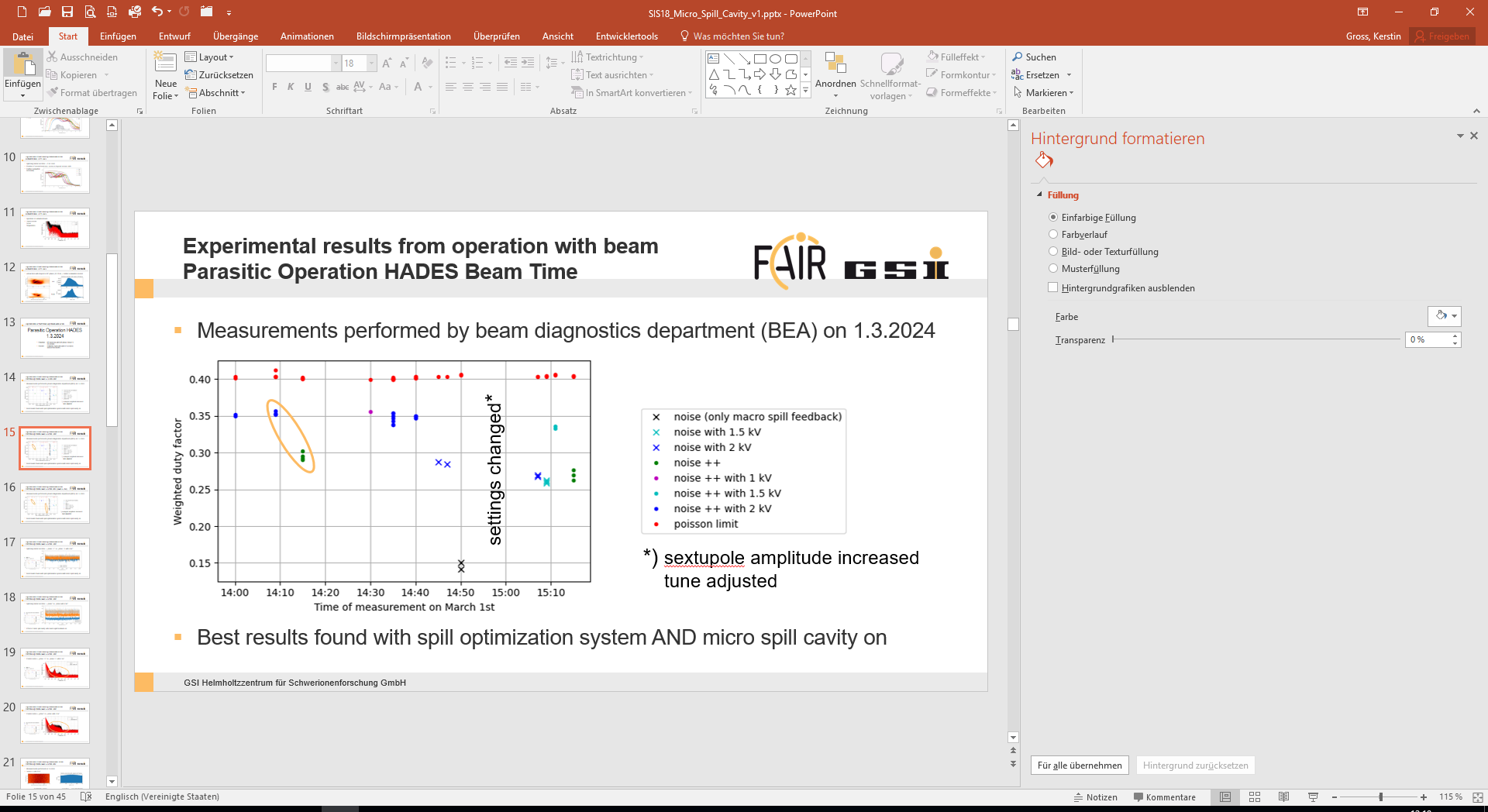 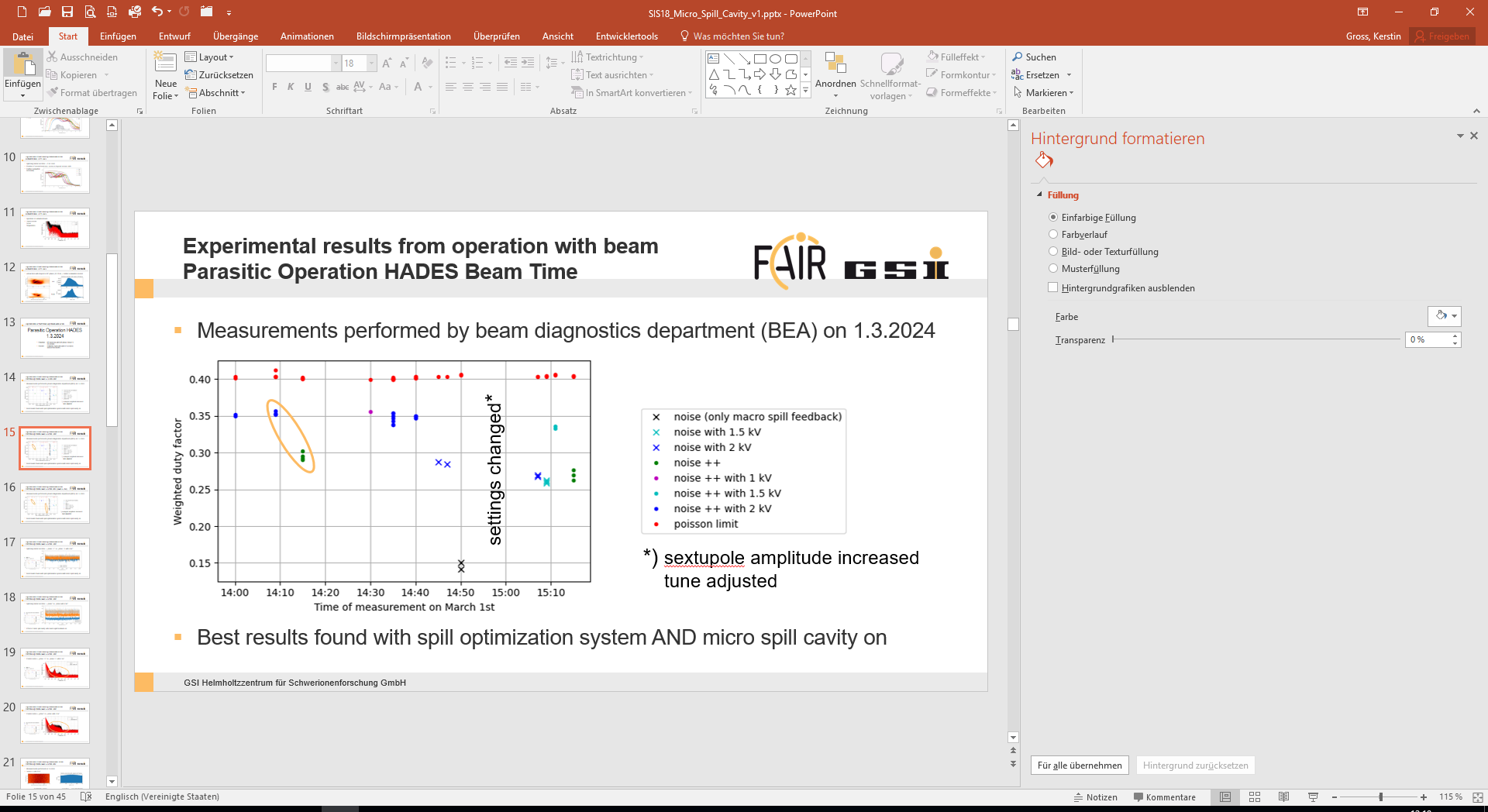 Experimental results from operation with beamParasitic Operation HADES Beam Time
Fourier series – „noise ++“ vs. „noise ++ with 2 kV“
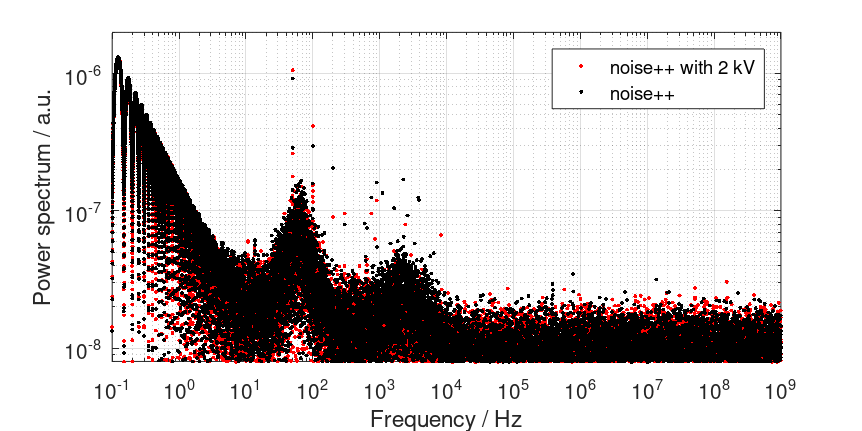 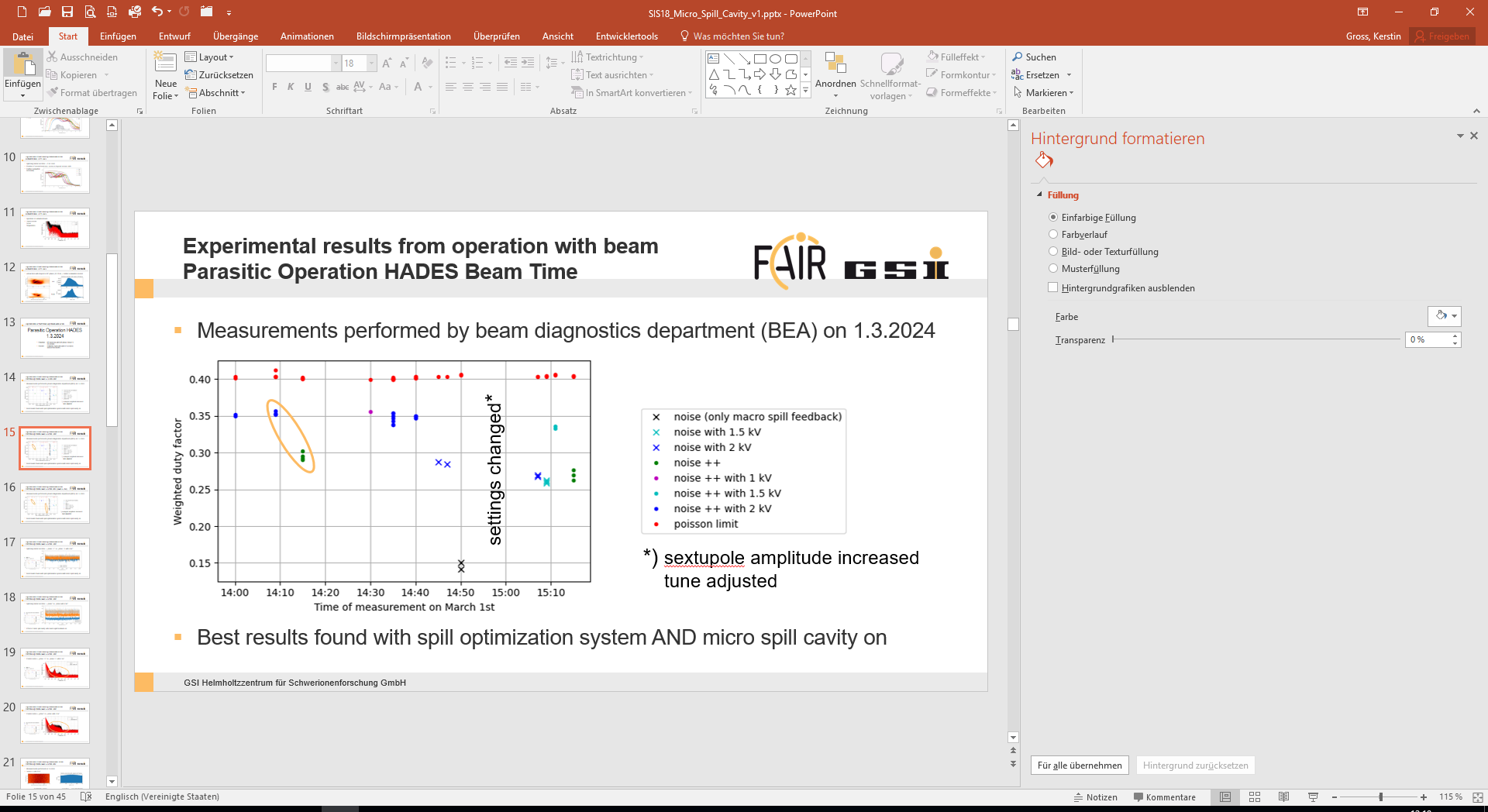 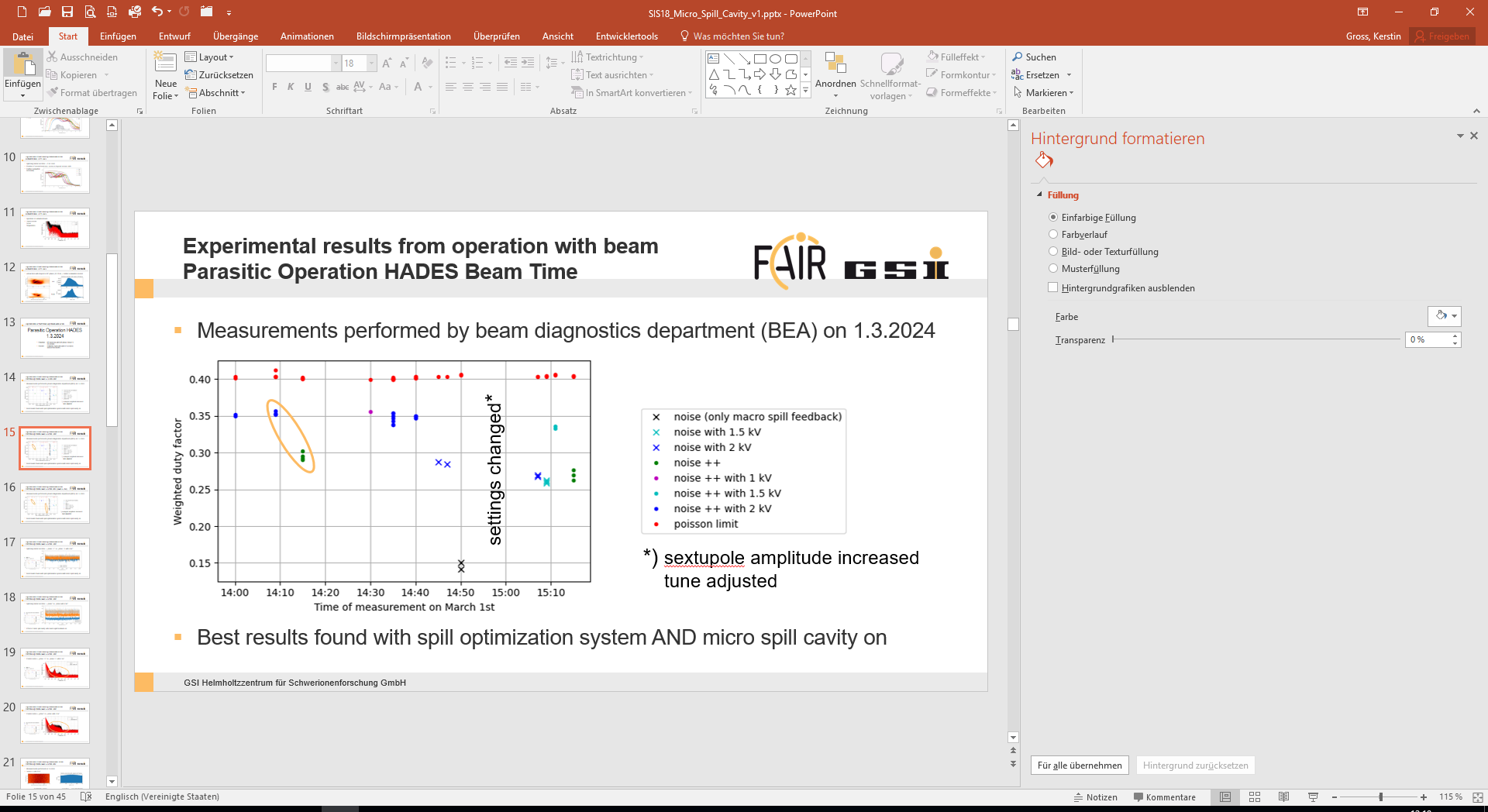 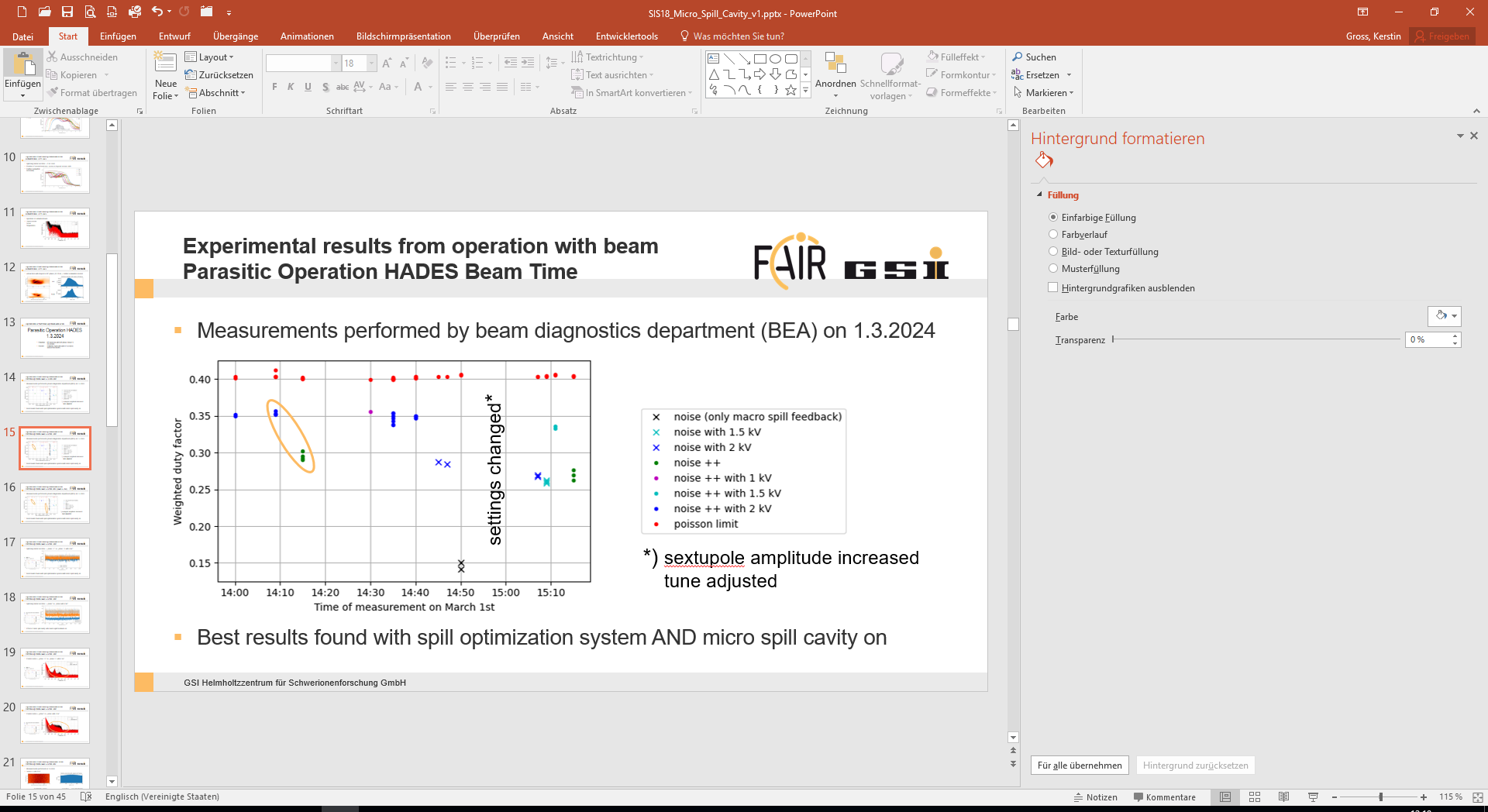 Experimental results from operation with beamParasitic Operation HADES Beam Time
Fourier series – „noise“ vs. „noise with 2 kV“
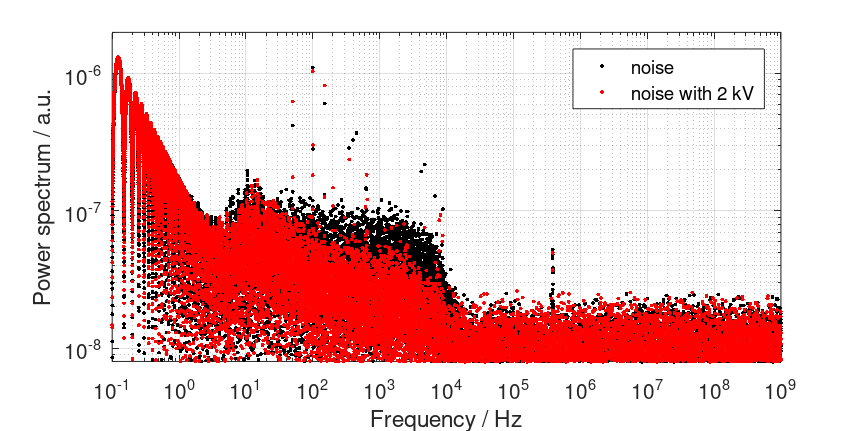 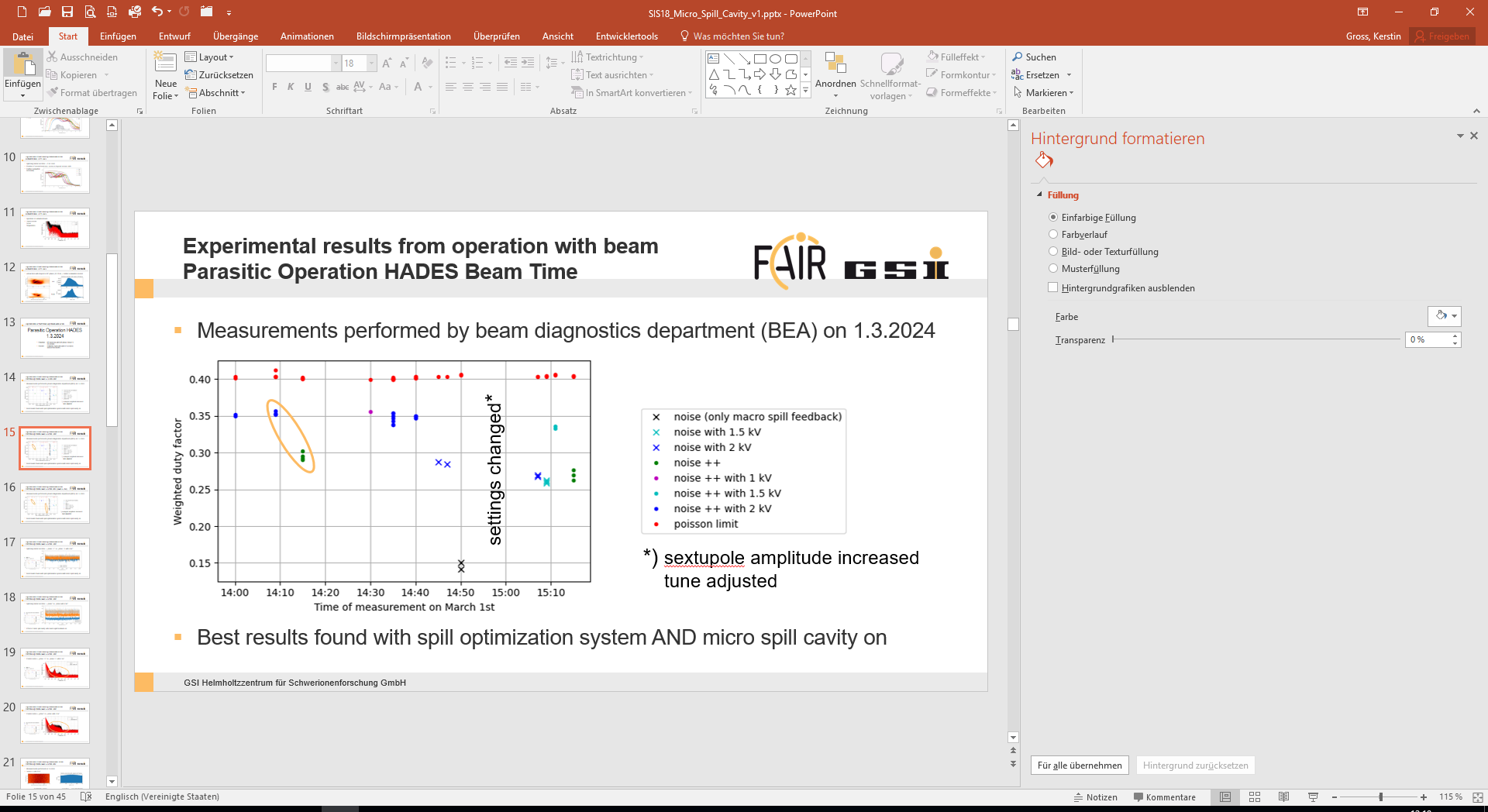 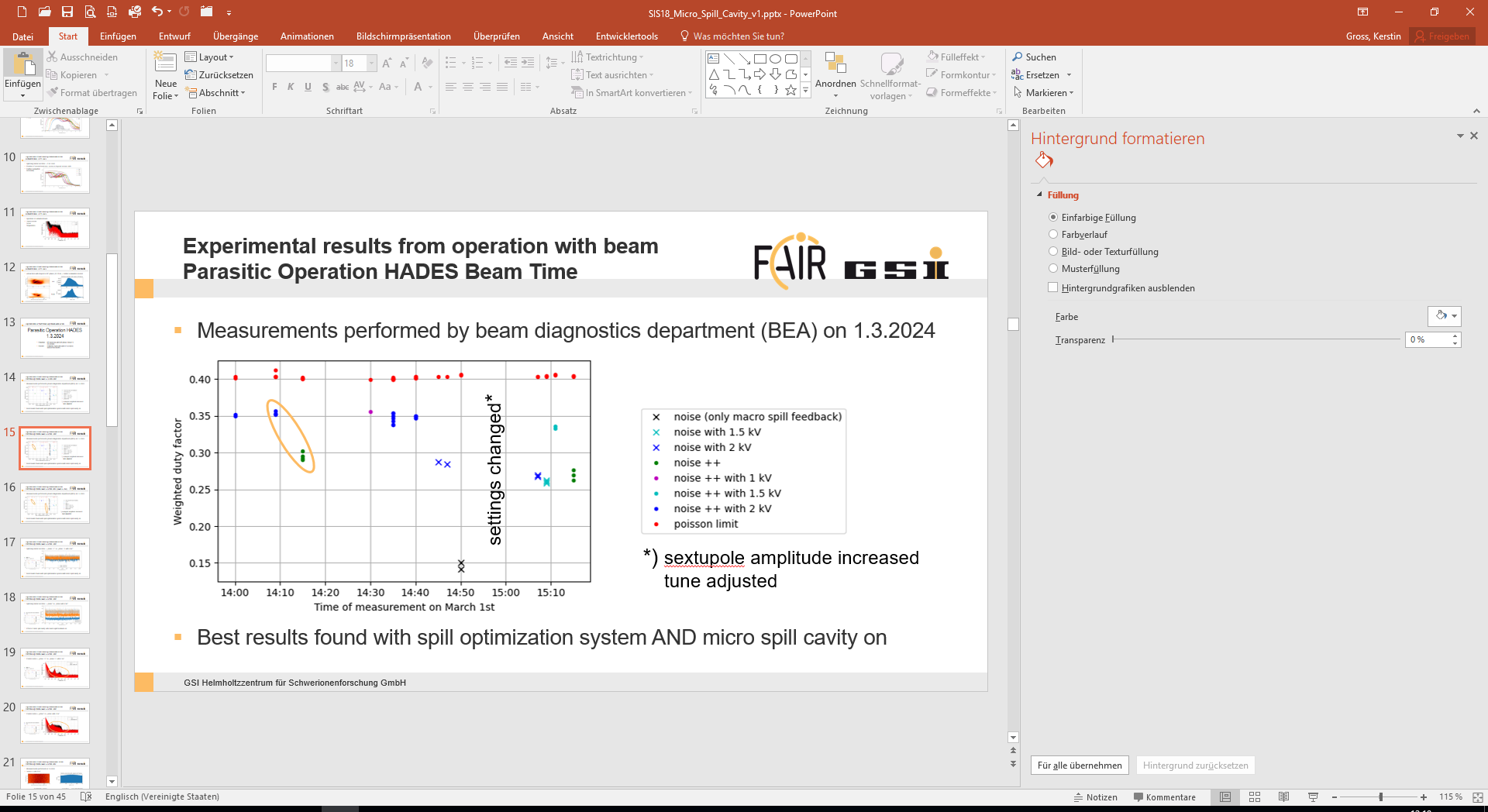 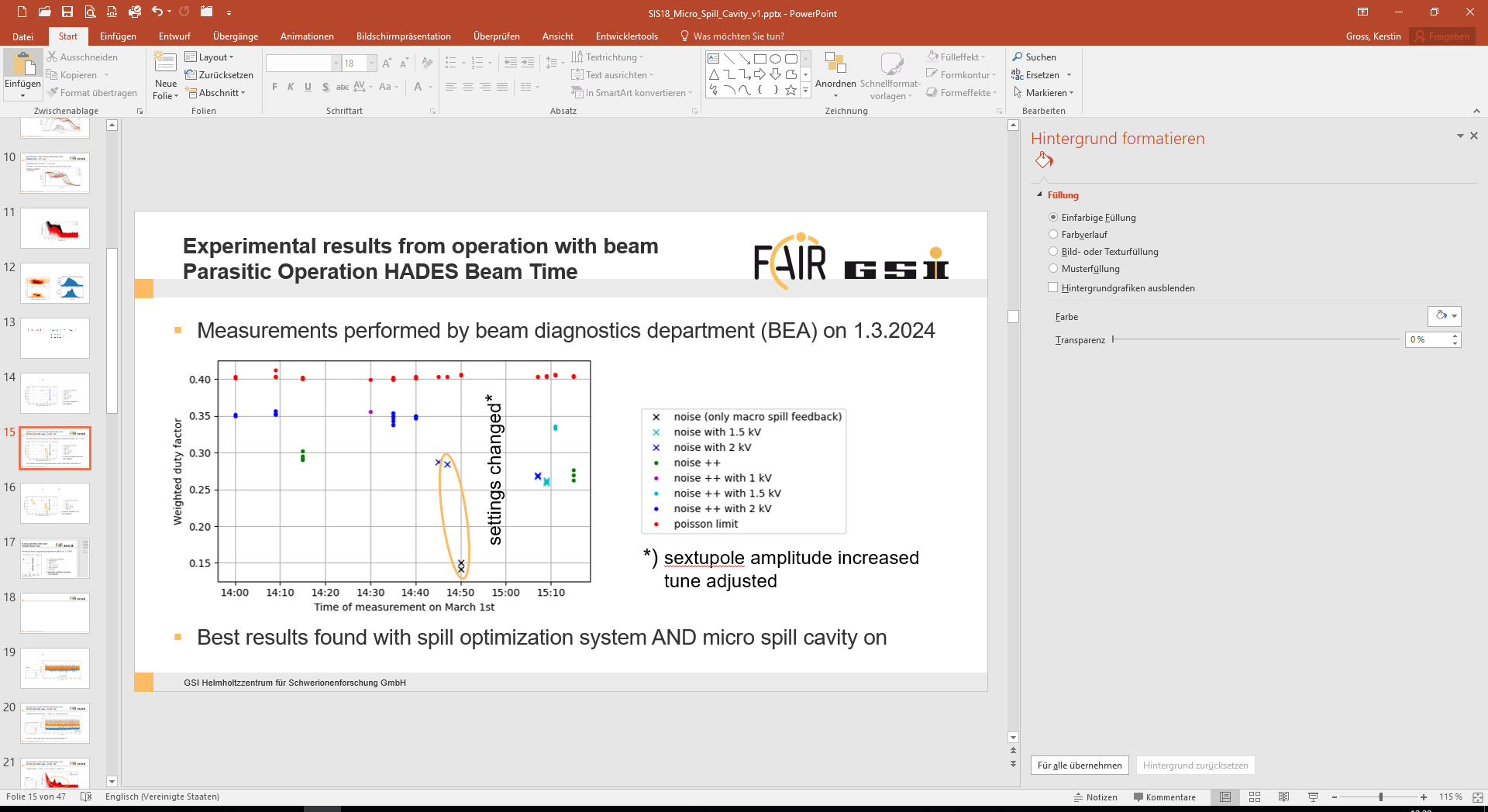 Experimental results from operation with beamParasitic Operation HADES Beam Time
Fourier series – „noise“ vs. „noise with 2 kV“
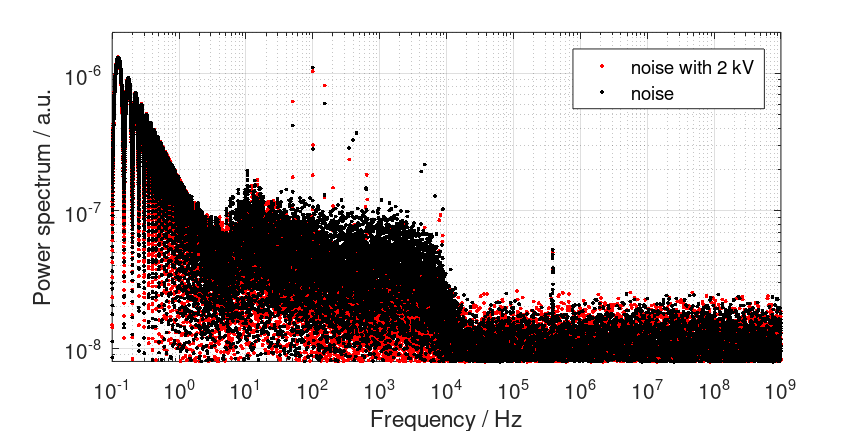 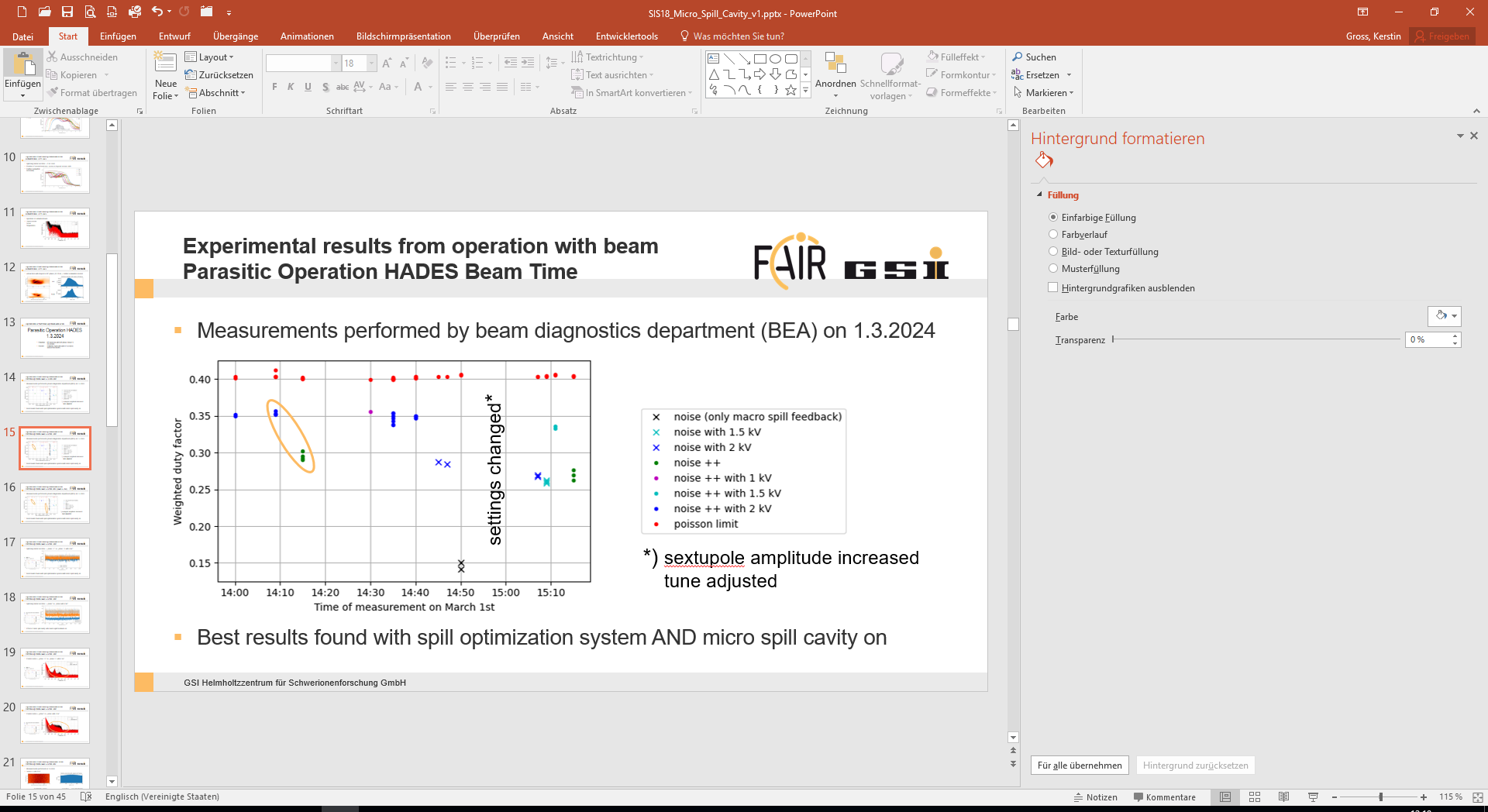 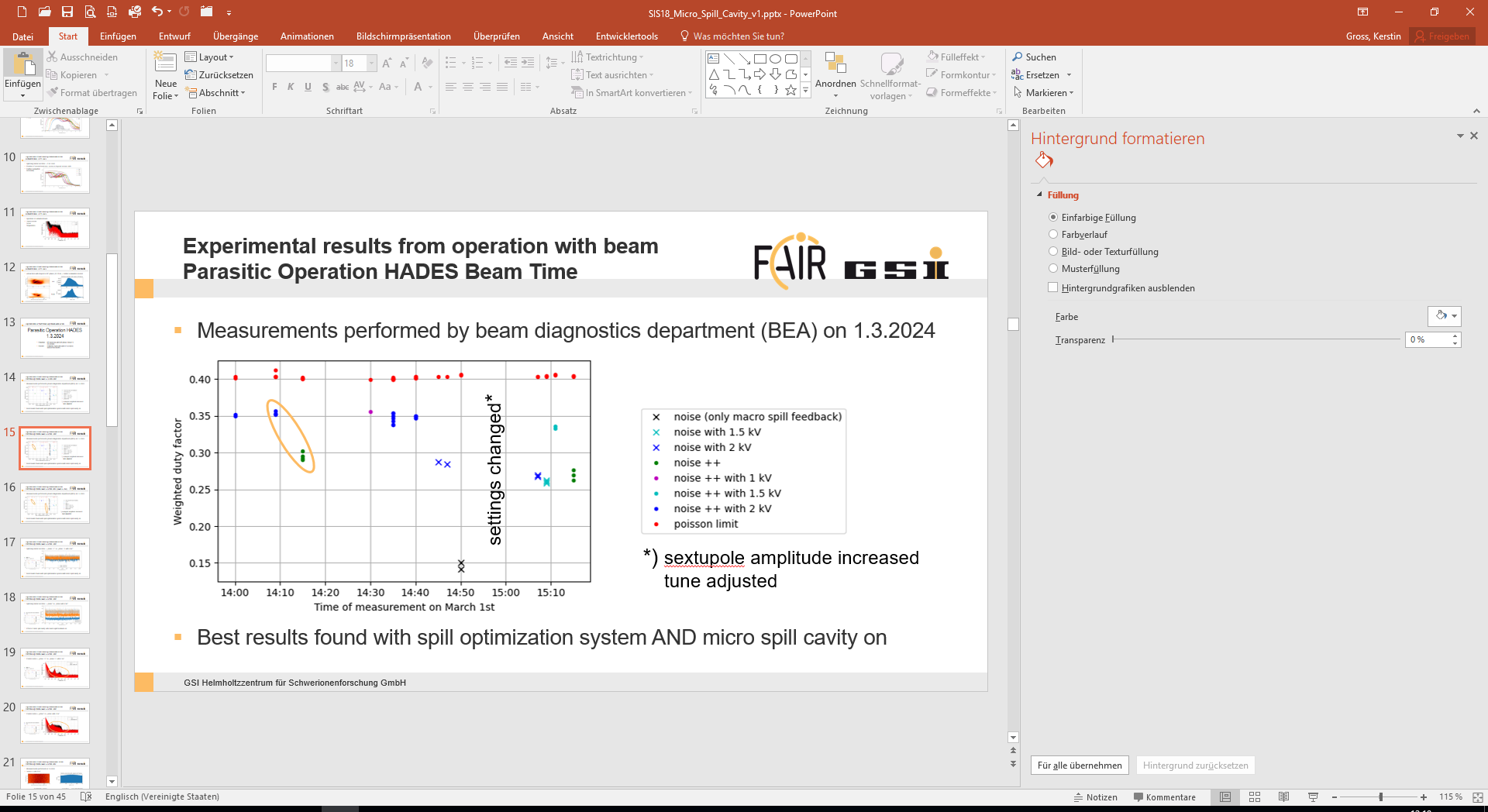 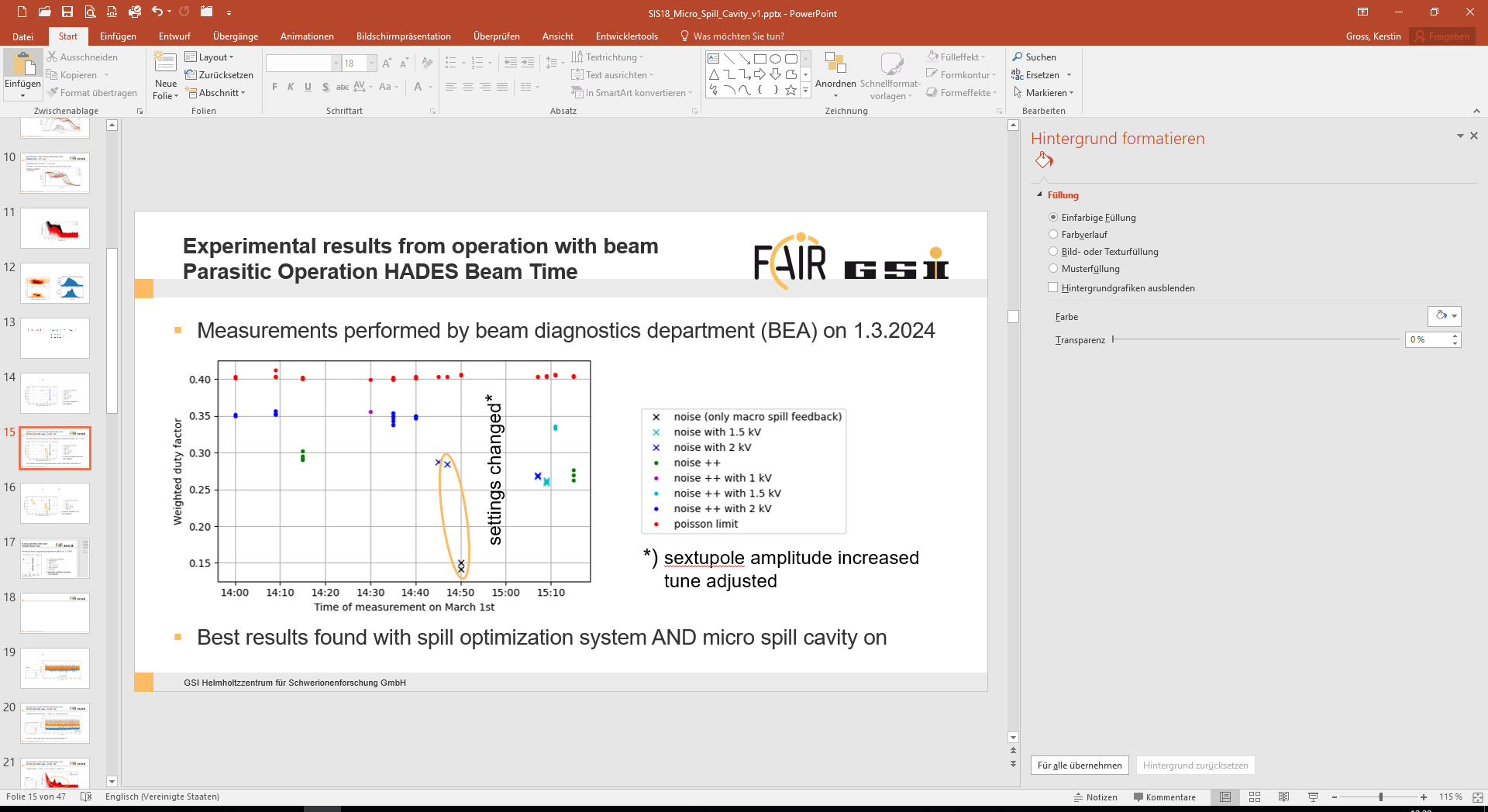 Experimental results from operation with beamDedicated MDE 29.11.2023
Different Settings
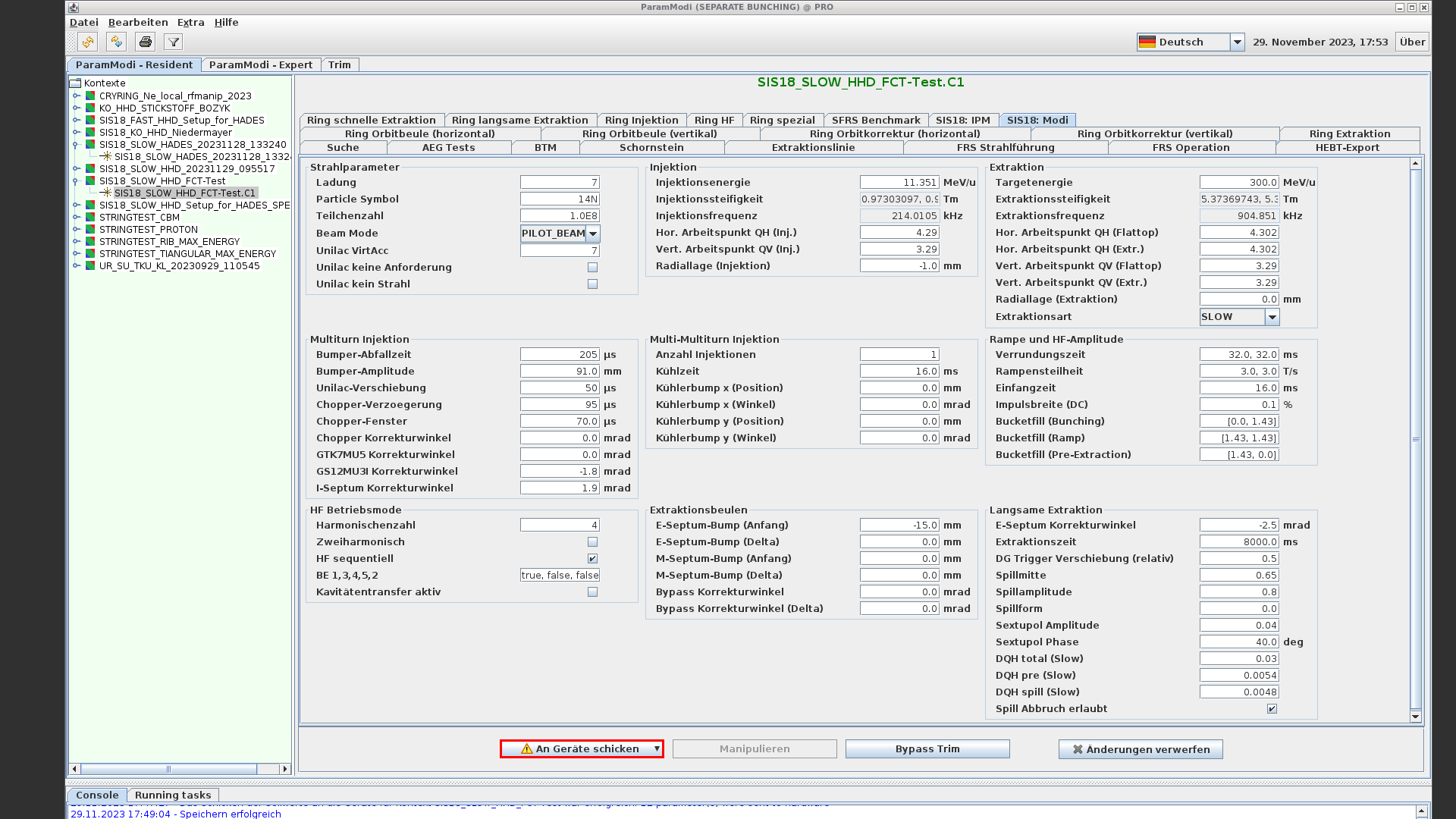 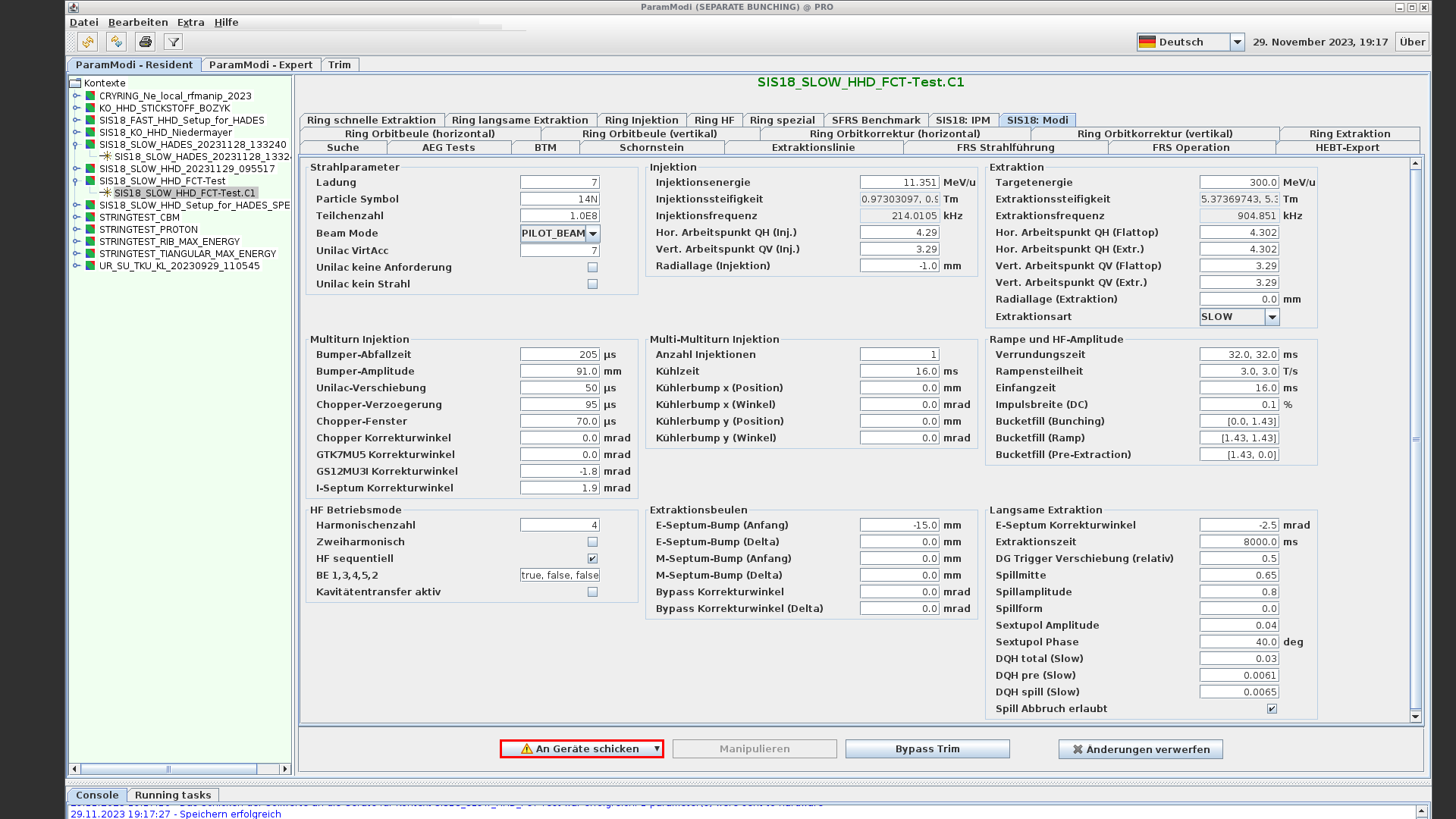